Concepts de M&E : Concevoir des cadres de résultats
2022
[Speaker Notes: Bienvenue au cours de formation "Designing Results Frameworks" du ministère américain du travail.]
Série de cours de formation M&E
Six Courses
Introduction à la gestion axée sur les résultats
2. Concevoir des cadres de résultats
3. Conception et définition des indicateurs de performance
4. Développer des outils de collecte de données
5. Fixer les valeurs de référence et les objectifs des indicateurs
6. Utilisation des données pour l'amélioration des projets
https://www.dol.gov/agencies/ilab                                                                 Office of Child Labor, Forced Labor, and Human Trafficking                                                                                    @ILAB_DOL
[Speaker Notes: Il s'agit du deuxième cours de la série de cours sur les concepts de M&E offerts aux bénéficiaires de subventions du Bureau des affaires internationales du travail (ILAB) du ministère américain du Travail. Ce cours se concentre sur les concepts et outils clés pour la conception de cadres de résultats efficaces.
Les cours restants de la série couvriront : 


Concevoir et définir des indicateurs de performance, 
Développer des outils de collecte de données 
Fixer les valeurs de référence et les cibles des indicateurs
Utiliser les données pour améliorer le projet.]
Objectifs de la formation
A la fin de la formation, les participants auront amélioré leur compréhension de:

Les éléments clés d'un cadre de résultats solide et les erreurs et pièges courants à éviter ; 

Les différences entre les activités, les produits, les résultats (y compris les résultats secondaires) et les objectifs.;

Comment concevoir de bonnes déclarations de résultats.
https://www.dol.gov/agencies/ilab                                                                 Office of Child Labor, Forced Labor, and Human Trafficking                                                                                    @ILAB_DOL
[Speaker Notes: Les objectifs de cette formation sont d'accroître la compréhension de :
Les éléments clés d'un cadre de résultats solide et la manière d'éviter les erreurs et les pièges courants lors de son élaboration ; 
Les différences entre les activités, les produits, les résultats et les objectifs ;
Comment concevoir de bons énoncés de résultats.]
Agenda
Aperçu de la théorie du changement et des cadres de résultats
 Recherche et analyse 
 Déclarations de résultats 
 Pensée causale 
 Développer un cadre de résultats complet 
 Cartographie des activités 
 Révision d'un cadre de résultats 
 Développer la narration
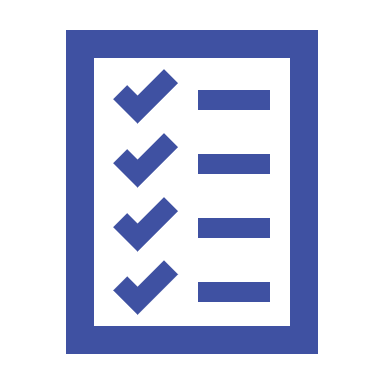 https://www.dol.gov/agencies/ilab                                                                 Office of Child Labor, Forced Labor, and Human Trafficking                                                                                    @ILAB_DOL
[Speaker Notes: Cette session devrait durer environ une heure et portera sur les sujets suivants : 
Aperçu de la théorie du changement et des cadres de résultats
Recherche et analyse 
Déclarations de résultats 
Pensée causale 
Développer un cadre de résultats complet 
Cartographie des activités 
Révision d'un cadre de résultats 
Développer la narration du cadre de résultats]
Aperçu de la théorie du changement et du cadre des résultats
5
[Speaker Notes: Nous commençons par un aperçu de la théorie du changement et des cadres de résultats.]
Qu'est-ce qu'un cadre de résultats ?
Objectif du projet
Représentation graphique d'une théorie du changement 

Fournit une explication "cause et effet" de la façon dont les résultats contribuent à l'objectif du projet.
"si nous faisons X, alors Y va changer"

Limitée dans le temps (par exemple, une stratégie sur 5 ans)

Inclut des hypothèses critiques
Résultat 1
Résultat 2
Sous 
Résultat
1.1
Sous 
Résultat 
1.2
Sous 
Résultat 
2.1
https://www.dol.gov/agencies/ilab                                                                 Office of Child Labor, Forced Labor, and Human Trafficking                                                                                    @ILAB_DOL
[Speaker Notes: Qu'est-ce qu'un cadre de résultats ?
Un cadre de résultats est une représentation graphique de la théorie du changement d'un projet qui décrit comment et pourquoi le changement se produit dans un projet particulier. 
Il comprend l'ensemble des résultats que le projet vise à atteindre, liés entre eux par une logique de "cause à effet" ou "si-alors". 
Le graphique de la diapositive montre un cadre de base avec des sous-résultats menant à des résultats de niveau supérieur et les deux résultats menant à la réalisation de l'objectif du projet. 
Le cadre de résultats d'un projet est limité dans le temps - ce qui signifie qu'il doit être réalisable au cours d'une période donnée. Pour les projets ILAB, il s'agit généralement de la période de 4 à 5 ans. 
Le cadre comprend également des suppositions critiques, qui sont des conditions externes qui doivent se vérifier pour pouvoir atteindre les résultats souhaités du projet, mais qui sont hors du contrôle direct du projet.]
Pourquoi élaborer un cadre de résultats ?
Montrer comment les activités mènent à la réalisation des résultats
Construire une compréhension commune des résultats attendus du projet et du processus pour atteindre le changement souhaité.
Mettre en évidence les lacunes de la logique et les hypothèses critiques
S'assurer que la planification est effectuée en gardant la "finalité" à l'esprit.”
Orienter le système et les efforts de M&E
Identifier les indicateurs les plus utiles
Formuler une supposition de changement vérifiable
https://www.dol.gov/agencies/ilab                                                                 Office of Child Labor, Forced Labor, and Human Trafficking                                                                                    @ILAB_DOL
[Speaker Notes: Pourquoi élaborer un cadre de résultats ? Quels en sont les avantages ? 
D'une part, il fournit un cheminement visuel qui décrit la logique causale de la manière dont le but et l'objectif du projet seront atteints.
Il montre comment les activités produisent un ensemble initial de résultats de niveau inférieur qui, à leur tour, conduisent à des résultats de niveau supérieur, lesquels conduisent finalement à la réalisation de l'objectif du projet.
L'élaboration du cadre permet aux principales parties prenantes de s'entendre sur les résultats à atteindre, sur la logique du changement et sur l'identification de toute lacune potentielle dans la logique qui pourrait compromettre le succès du projet.
Il oblige également les équipes à prendre en compte les hypothèses et les risques critiques qui échappent au contrôle du projet mais qui pourraient avoir un impact majeur.

Comme la planification du projet commence par les résultats à atteindre, elle aide à concevoir les projets en gardant la "fin en tête".

Enfin, le cadre de résultats sert de point de mire au système global de suivi et d'évaluation. Les indicateurs sont alignés sur les résultats et les données sont collectées pour mesurer les progrès et les résultats.]
Exemples de cadres de résultats
https://www.dol.gov/agencies/ilab                                                                 Office of Child Labor, Forced Labor, and Human Trafficking                                                                                    @ILAB_DOL
[Speaker Notes: Nous allons maintenant passer en revue quelques exemples de cadres de résultats.]
Modèle de RF suggéré par l'OCFT
Objectif de développement (facultatif)
Objectif au niveau du projet
Suppositions critique
Résultat 1
Résultat 3
Résultat 2
(Sous) Résultat 3.1
(Sous) Résultat 2.1
(Sous) Résultat 1.1
Produit
Produit
Produit
Produit
Produit
Produit
https://www.dol.gov/agencies/ilab                                                                 Office of Child Labor, Forced Labor, and Human Trafficking                                                                                    @ILAB_DOL
[Speaker Notes: Nous commençons par le modèle standard en utilisant le modèle de cadre de résultats de l’ILAB.
Il comprend l'objectif au niveau du projet, les résultats au niveau suivant, les sous-résultats en dessous des résultats et enfin les Produits.
Il comprend également les hypothèses critiques. Il s'agit du modèle fourni par l'ILAB aux bénéficiaires de subventions pour qu'ils l'utilisent lors du développement de leur CMEP. 
Sur les diapositives suivantes, nous examinerons des exemples de projets ILAB réels ainsi que quelques façons différentes qu'un projet peut choisir pour visualiser ses RF qui diffèrent du modèle.]
Cadre des résultats : Exemple 1
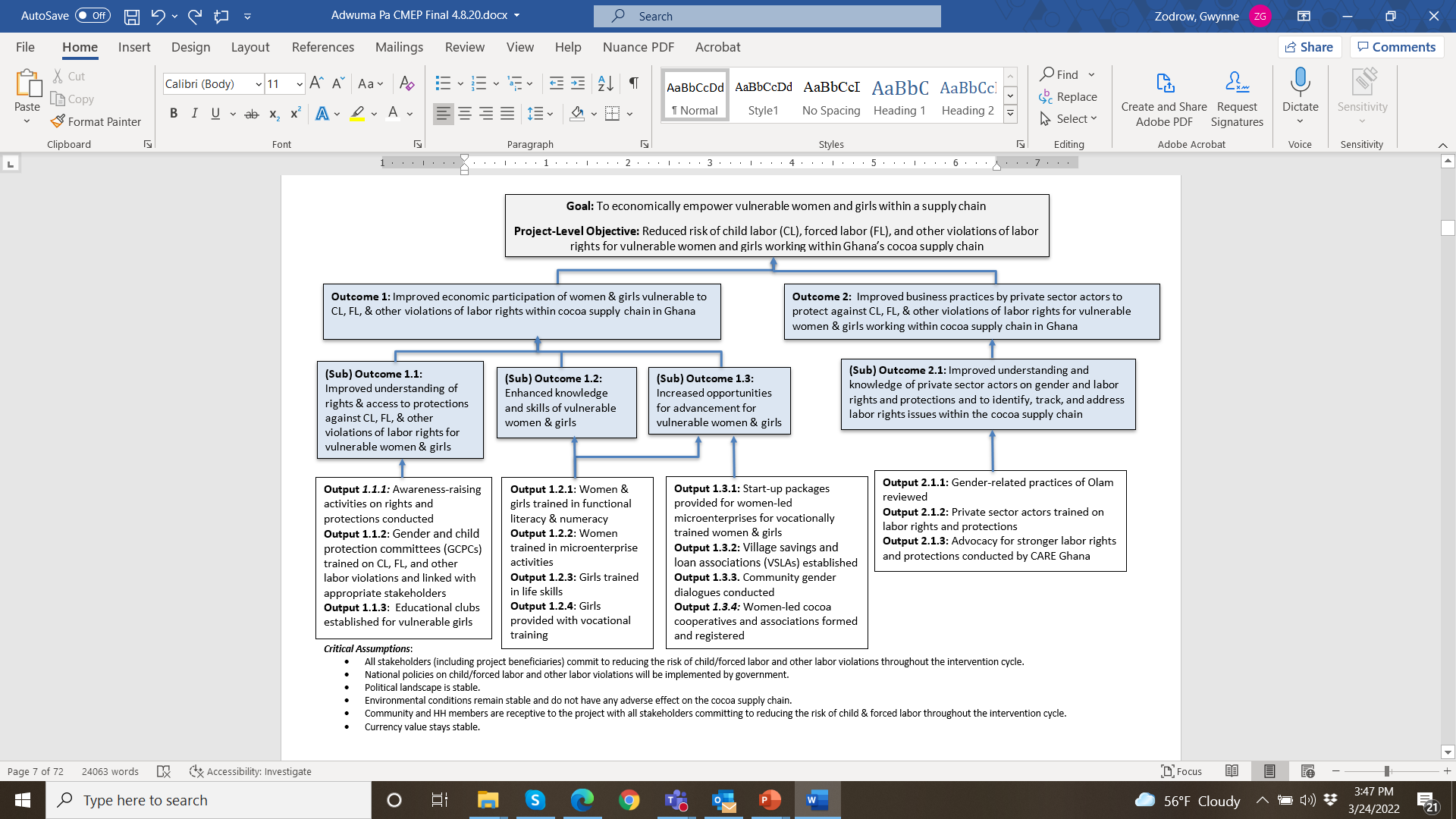 https://www.dol.gov/agencies/ilab                                                                 Office of Child Labor, Forced Labor, and Human Trafficking                                                                                    @ILAB_DOL
[Speaker Notes: Voici un exemple de cadre de résultats d'un projet utilisant le modèle ILAB.  
Nous pouvons voir comment les produits sont liés à des sous-résultats spécifiques, les sous-résultats à des résultats, et les résultats à l'objectif et au but du projet.   
Nous pouvons également voir en bas du diagramme que les hypothèses critiques ont été identifiées.]
RF: Exemple 2
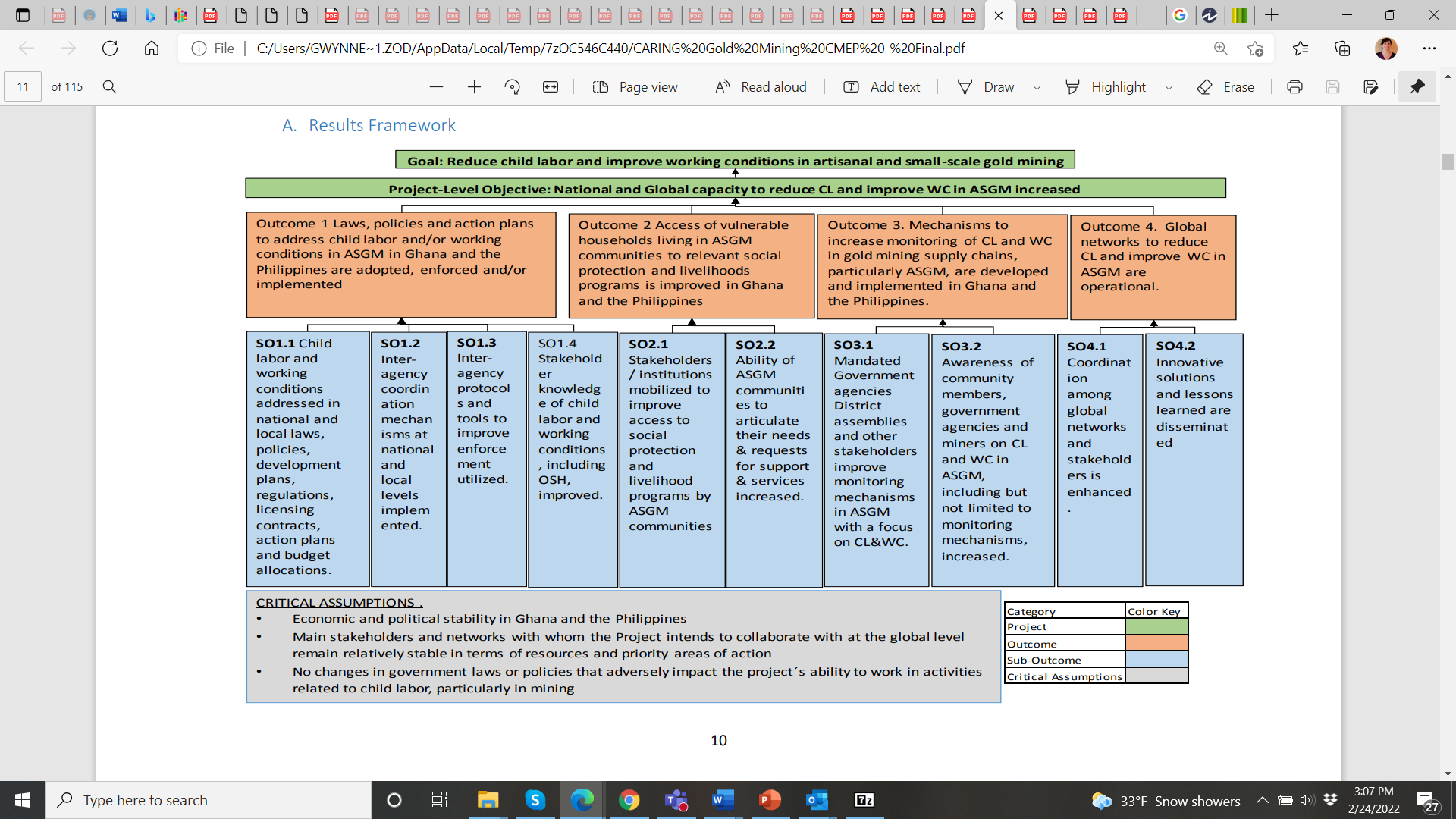 https://www.dol.gov/agencies/ilab                                                                 Office of Child Labor, Forced Labor, and Human Trafficking                                                                                    @ILAB_DOL
[Speaker Notes: Ce deuxième exemple utilise également la structure du modèle mais utilise un code couleur pour différencier les résultats à différents niveaux dans le cadre - a codé en couleur les différents niveaux de résultats.]
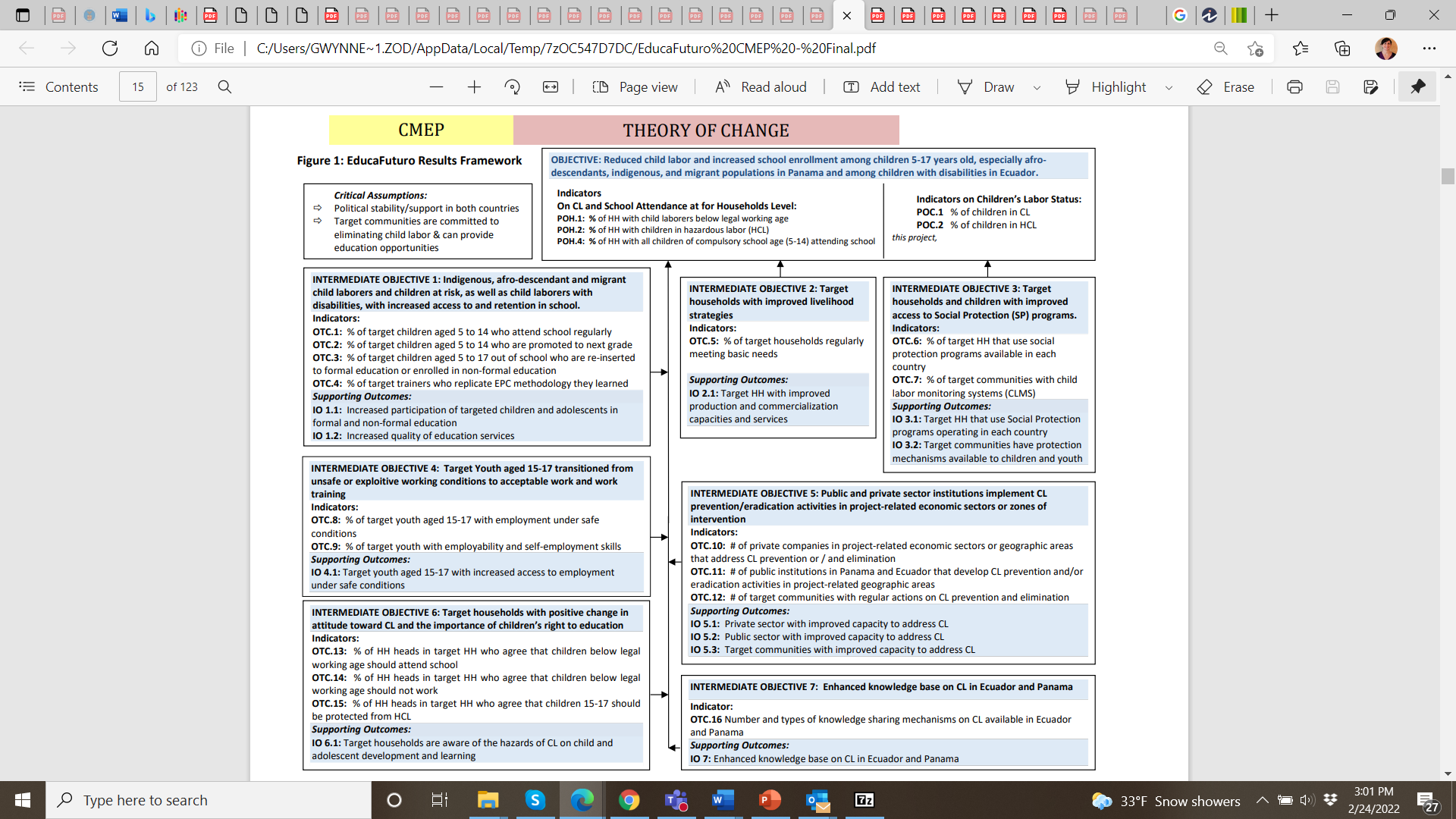 Cadre de résultats : Exemple 3
[Speaker Notes: Dans ce troisième exemple, la présentation du cadre est légèrement différente, probablement en raison de contraintes d'espace, mais la structure générale reste la même.  
Ce qui est le plus remarquable est qu'il inclut les indicateurs de performance qui seront utilisés pour mesurer les objectifs. Il n'est pas obligatoire d'inclure les indicateurs dans le cadre de référence, mais c'est une option que certains projets utilisent.
Il indique également les hypothèses critiques dans le coin supérieur gauche.]
Rôles et responsabilités
https://www.dol.gov/agencies/ilab                                                                 Office of Child Labor, Forced Labor, and Human Trafficking                                                                                    @ILAB_DOL
[Speaker Notes: Maintenant que vous avez vu quelques exemples différents de RF, nous allons parler un peu des rôles et des responsabilités dans le développement et la mise à jour d'un cadre de résultats de projet.]
Rôles et responsabilités pour le développement de la RF
Bénéficiaire
Élaborer un projet de RF dans le cadre de la soumission de la proposition
Élaborer le RF complet de manière participative pendant le démarrage (potentiellement dans le cadre d'un atelier du CMEP).
Incorporer le retour d'information de l’ILAB dans le RF final. 
Réexaminer et réviser pendant la durée de la bourse, si nécessaire, en collaboration avec l'ILAB.
ILAB Staff
Préparer le projet de RF dans le cadre de la sollicitation.
Examiner le RF dans le cadre de la soumission de la proposition
Examiner et fournir des commentaires sur le RF élaboré par le bénéficiaire de la subvention.
Pendant la mise en œuvre, examiner le RF pour s'assurer qu'il est toujours valide - approuver les ajustements nécessaires.
https://www.dol.gov/agencies/ilab                                                                 Office of Child Labor, Forced Labor, and Human Trafficking                                                                                    @ILAB_DOL
[Speaker Notes: Les bénéficiaires de subventions et le personnel de l’ILAB ont des rôles et des responsabilités différents dans l'élaboration du cadre de résultats d'un projet. Let’s begin with the role of the Grantee:
Les bénéficiaires soumettent généralement un projet de cadre de résultats dans leur proposition, sur la base des informations fournies dans la sollicitation. 
Après l'attribution de la subvention, le bénéficiaire doit s'efforcer de développer ou de modifier le cadre de résultats. Habituellement, l'objectif du projet et les résultats de niveau supérieur restent les mêmes - cependant, il est courant que les sous-résultats et les résultats soient ajustés au cours de l'atelier initial du CMEP ou des sessions de travail avec l’ILAB et d'autres parties prenantes. 
La version finale du cadre de résultats doit intégrer les commentaires de l'ILAB et être approuvée avec le CMEP final.
Tout au long de la durée du projet, le bénéficiaire de la subvention doit examiner et réviser les résultats si nécessaire, en fonction des changements apportés à la stratégie ou à l'approche globale du projet ou d'autres apprentissages. Tout changement doit être approuvé par l’ILAB.

Le rôle de l'ILAB est de rédiger un cadre de résultats à inclure dans l'appel d'offres, afin de guider les bénéficiaires dans leurs propositions.  
Le personnel de la l’ILAB examine les propositions de chaque soumissionnaire, y compris les cadres de résultats proposés.
Une fois la subvention accordée, le personnel de l’ILAB peut participer à des séances de travail avec le bénéficiaire pour affiner le cadre de résultats ou simplement fournir un retour d'information et une approbation sur un projet et des versions finales préparés par le bénéficiaire.  
L’ILAB examinera également le cadre de résultats avec le bénéficiaire pendant la durée de la subvention et approuvera toute modification, le cas échéant.]
Éléments d'un cadre de résultats bien élaboré
https://www.dol.gov/agencies/ilab                                                                 Office of Child Labor, Forced Labor, and Human Trafficking                                                                                    @ILAB_DOL
[Speaker Notes: Nous allons maintenant couvrir les éléments clés d'un cadre de résultats bien développé.]
Un cadre de résultats bien développé
Se fonde sur la recherche et l'analyse
Reflète une pensée causale saine
A des énoncés de résultats bien conçus
Identifie les hypothèses critiques qui régissent les relations causales entre les résultats.
Dépeint un projet qui peut être mis en œuvre et obtenir les résultats et l'impact souhaités (c'est-à-dire examiner et réfléchir).
https://www.dol.gov/agencies/ilab                                                                 Office of Child Labor, Forced Labor, and Human Trafficking                                                                                    @ILAB_DOL
[Speaker Notes: Il existe cinq caractéristiques ou éléments d'un cadre de résultats bien conçu.
La première est qu'il est élaboré sur la base de recherches et d'analyses. Cela signifie qu'il faut prendre le temps de comprendre le pays et le contexte local dans lequel le projet sera mis en œuvre. Et avoir une compréhension claire du problème central à traiter ainsi que des défis et opportunités qui pourraient affecter la mise en œuvre du projet.  

 Deuxièmement, le cadre doit avoir une logique causale forte. Les bons RF sont basés sur une logique causale si-alors bien raisonnée, qui fournit une justification claire et logique de la théorie du changement du projet.

Troisièmement, un RF doit comporter des énoncés de résultats bien conçus. Les énoncés de résultats doivent être clairs, non ambigus et mesurables. 

Quatrièmement, dans le cadre du processus de développement du RF, les équipes doivent réfléchir et documenter les hypothèses et les risques critiques clés qui échappent au contrôle du projet mais qui pourraient affecter la réalisation de la stratégie. La reconnaissance de ces hypothèses critiques permet au projet d'élaborer des mesures d'atténuation potentielles et de surveiller les risques que présentent les hypothèses. 

Le cinquième et dernier élément d'un cadre de résultats est qu'il n'est pas irréaliste dans son ambition. En d'autres termes, il décrit un projet qui peut être mis en œuvre et atteindre les résultats et objectifs souhaités dans le délai imparti et avec les ressources disponibles. 
Nous allons maintenant examiner chacun de ces éléments plus en détail.  Nous allons commencer par la recherche et l'analyse.]
Recherche et analyse
[Speaker Notes: Nous commencerons par la recherche et l'analyse.]
Recherche et analyse
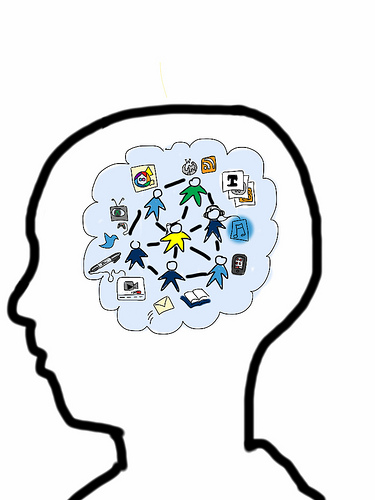 Les cadres de résultats doivent être basés sur des informations et des analyses solides et actuelles. 
Il est important de comprendre le contexte du pays, le secteur, les principales parties prenantes, les tendances passées, les défis et les succès actuels et passés, etc.
https://www.dol.gov/agencies/ilab                                                                 Office of Child Labor, Forced Labor, and Human Trafficking                                                                                    @ILAB_DOL
[Speaker Notes: La recherche et l'analyse doivent constituer le fondement de l'élaboration d'un cadre de résultats.  Il est important d'avoir une compréhension claire du problème principal qu'un projet vise à résoudre et du contexte dans lequel le projet fonctionnera, y compris les principaux défis et obstacles qui pourraient affecter le projet. Cela peut également inclure une analyse des principales parties prenantes, des efforts passés pour traiter le problème et des possibilités de partenariat et d'exploitation des ressources existantes.  
Cette compréhension peut provenir de la connaissance et de l'expérience du bénéficiaire de la subvention et de ses partenaires ainsi que de la recherche.]
Recherche et analyse
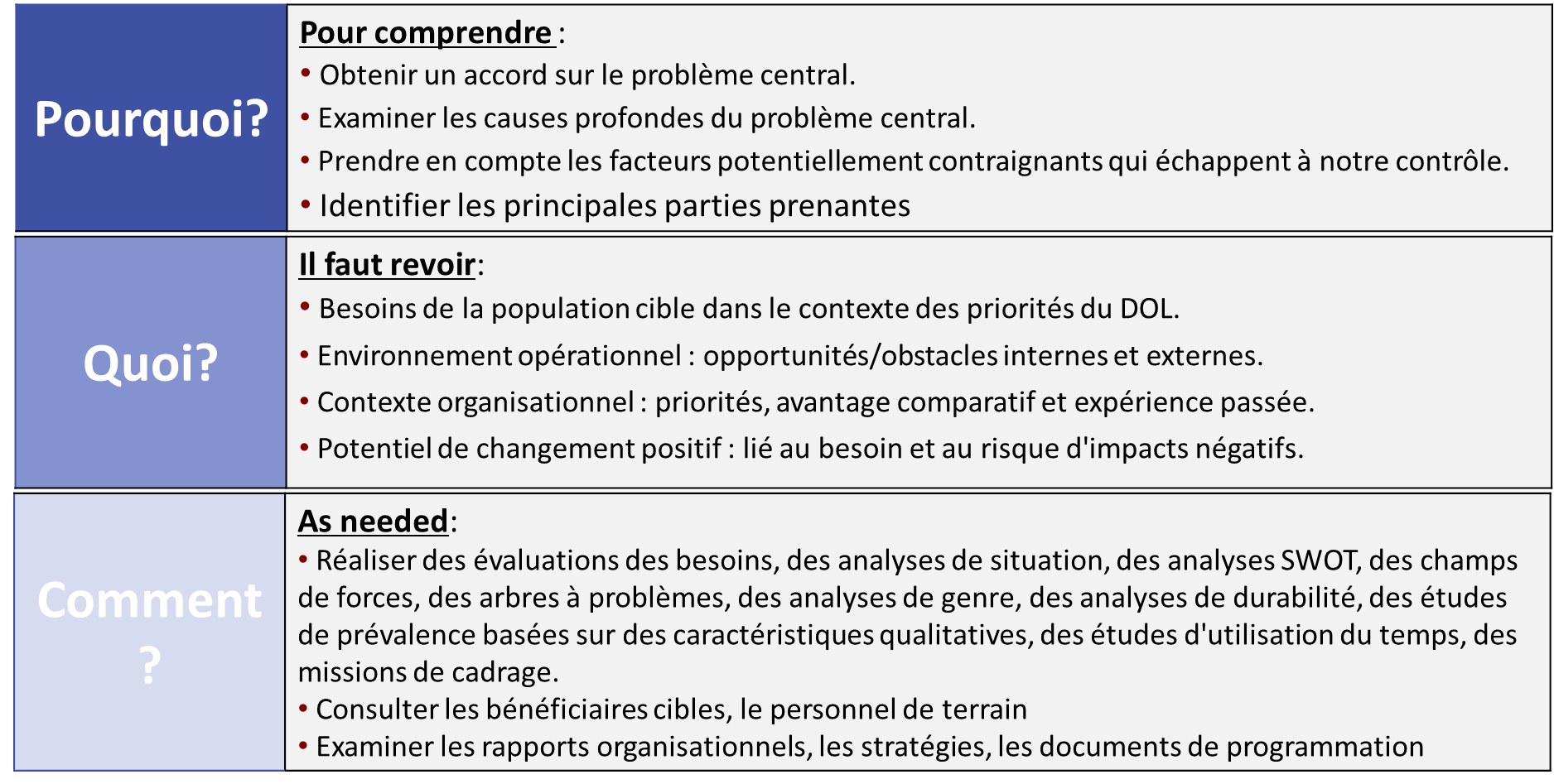 https://www.dol.gov/agencies/ilab                                                                 Office of Child Labor, Forced Labor, and Human Trafficking                                                                                    @ILAB_DOL
[Speaker Notes: Lorsqu'on envisage une recherche, il est important de comprendre "pourquoi elle est nécessaire".
L'objectif principal est de mieux cerner le problème central à traiter ainsi que les causes profondes et les facteurs qui pourraient échapper au contrôle du projet. 
Un autre objectif de la recherche est d'identifier les principales parties prenantes qui bénéficieront du projet et celles qui peuvent influencer positivement ou négativement les résultats du projet
La deuxième question est : "Sur quoi faut-il faire des recherches ?" 
Voici quelques exemples d'éléments à rechercher :
aspects contextuels incluant les besoins des populations cibles, détails sur l'environnement opérationnel actuel, priorités pertinentes des partenaires et/ou des gouvernements.
Considérations socio-économiques des communautés. 
Les capacités locales de la population et des organisations qui pourraient affecter la mise en œuvre.
Il peut également être utile de rechercher le travail d'autres bailleurs de fonds et organisations dans la région qui peuvent être mis à profit pour améliorer les résultats du projet et/ou aider à atténuer les risques.

La dernière question est "Comment mener la recherche ?"
Il existe de nombreuses façons de mener une recherche, par exemple en réalisant des évaluations des besoins, des analyses situationnelles, des analyses du champ de forces, en développant un arbre des problèmes, des analyses de genre, des analyses de durabilité, des études de prévalence basées sur des caractéristiques qualitatives, et en réalisant des études d'emploi du temps. Nous aborderons certains de ces exemples plus en détail dans les diapositives suivantes.
Les informations peuvent également être recueillies auprès des principales parties prenantes, des responsables gouvernementaux ou des partenaires de mise en œuvre concernés. 
Enfin, n'oubliez pas d'utiliser les évaluations antérieures ou d'autres études pertinentes réalisées par le DOL ou d'autres donateurs/partenaires (par exemple, l'UNICEF, la BM, les universités, etc.) comme recherche pour informer la conception du RF. 
Voyons maintenant quelques exemples de différents types d'analyses en commençant par l'arbre à problèmes.]
Types d'analyse : Arbre des problèmes
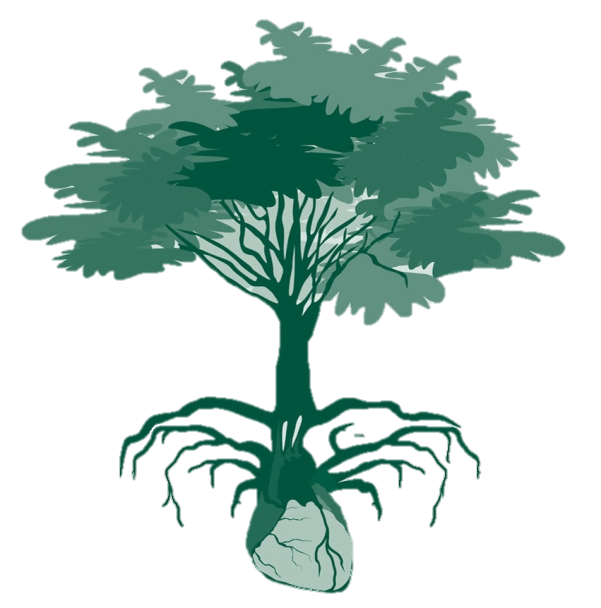 Permet de s'assurer que la conception du projet aborde le problème central et les causes profondes.
Aide à visualiser les relations de cause à effet.
Bon exercice à faire en groupe
Effet
Direct
Effet
Direct
Effet
Direct
PROBLÈME DE BASE
Cause
Cause
Cause
Image: Lingos, “Project Management for Development Professionals I.”
https://www.dol.gov/agencies/ilab                                                                 Office of Child Labor, Forced Labor, and Human Trafficking                                                                                    @ILAB_DOL
[Speaker Notes: L'arbre à problèmes est l'un des types d'analyse les plus couramment utilisés par les bénéficiaires de subventions de l'ILAB, car sans une compréhension approfondie des questions et des défis fondamentaux, il est difficile d'élaborer un projet qui sera couronné de succès. 

Un arbre à problèmes identifie le problème central et les causes profondes à traiter par le projet et aide à visualiser les relations de cause à effet.

Il est recommandé de faire l'analyse des problèmes avec un groupe de parties prenantes qui comprennent les questions, les défis et les circonstances uniques dans lesquelles le projet fonctionnera.  En plus d'impliquer l'équipe et les partenaires du projet, envisagez d'impliquer des représentants de la communauté cible, des organisations locales, des dirigeants locaux et des experts en la matière.]
Étapes de l'arbre à problèmes
https://www.dol.gov/agencies/ilab                                                                 Office of Child Labor, Forced Labor, and Human Trafficking                                                                                    @ILAB_DOL
[Speaker Notes: Le processus d'élaboration d'un arbre à problèmes est assez simple, même si l'identification de tous les problèmes et leur organisation en arbre peuvent prendre du temps.  Les étapes sont les suivantes :
Premièrement, définir le problème central à traiter par le projet.  

Deuxièmement, faire un brainstorming sur les facteurs qui contribuent au problème central (c'est-à-dire les causes profondes du problème central). 

Troisièmement, organiser les problèmes en un arbre pour visualiser les relations entre les causes profondes et le problème central.

Quatrièmement, après avoir développé le cadre de résultats, vérifiez que tous les problèmes et toutes les causes sont traités par la stratégie du projet ou sont au moins identifiés comme des hypothèses critiques ou des risques hors du contrôle du projet.]
Exemple d'arbre à problèmes
1.) Problème central : taux élevé de travail des enfants
3.) Arbre à problèmes
Taux élevé de travail des enfants
2) Causes profondes :
Manque d'accès à une éducation de qualité 
Pauvreté des familles 
Manque de sensibilisation des membres de la famille aux droits fondamentaux des femmes et des enfants 
Sûreté et sécurité sur le chemin de l'école 
Mauvaise qualité des écoles
Pauvreté des familles
Manque de sensibilisation aux droits fondamentaux des enfants
Manque d'accès à une éducation de qualité
Déplacement non sécurisé vers l'école
Mauvaise qualité des écoles
https://www.dol.gov/agencies/ilab                                                                 Office of Child Labor, Forced Labor, and Human Trafficking                                                                                    @ILAB_DOL
[Speaker Notes: Prenons maintenant un exemple. La première étape consiste à identifier le problème central, qui dans ce cas est le taux élevé de travail des enfants. 
La deuxième étape consiste à identifier les causes profondes du travail des enfants.  Dans notre exemple à l'écran, nous voyons qu'il existe cinq causes profondes: 
 Manque d'accès à une éducation de qualité 
Pauvreté des familles 
Manque de sensibilisation des membres de la famille aux droits fondamentaux des femmes et des enfants 
Sûreté et sécurité des enfants se rendant à l'école et
La mauvaise qualité des écoles
La troisième étape consiste à organiser le problème et ses causes profondes en un arbre à problèmes.]
Types d'analyse : Analyse des parties prenantes
Prend en considération les bénéficiaires directs et indirects ainsi que les autres parties prenantes. 
Se fait généralement par le biais d'une analyse documentaire et d'entretiens avec les principales parties prenantes et des experts.
https://www.dol.gov/agencies/ilab                                                                 Office of Child Labor, Forced Labor, and Human Trafficking                                                                                    @ILAB_DOL
[Speaker Notes: Un autre type d'analyse courant est l'analyse des parties prenantes. 

Une analyse des parties prenantes identifie les types de personnes et d'organisations qui sont susceptibles de bénéficier du projet et/ou d'influencer le projet pour le meilleur ou pour le pire. 
L'analyse des parties prenantes se fait normalement par le biais d'analyses documentaires et d'entretiens avec les principales parties prenantes et les experts.

Les parties prenantes peuvent inclure un large éventail de groupes. Comme l'illustre le diagramme, quelques groupes de parties prenantes potentielles comprennent les dirigeants communautaires, les institutions financières, les organisations de la société civile, les ministères du gouvernement, les entreprises et les bénéficiaires du projet.  Les bénéficiaires doivent déterminer quels sont les principaux groupes de parties prenantes pour leur projet particulier.

Une fois les parties prenantes identifiées, elles sont généralement analysées en fonction de leur intérêt pour des questions particulières et des ressources qu'elles peuvent apporter pour aider ou entraver le projet. 

L'analyse peut aider les bénéficiaires à prendre en compte les perspectives des différentes parties prenantes lors de la conception et de la gestion du projet, ainsi que la meilleure façon de communiquer et d'impliquer les parties prenantes dans les phases de conception et de mise en œuvre.]
Types d'analyse : Analyse de genre
Rôles, droits et opportunités des hommes et des femmes et relations entre eux. 

Disparités - quelles sont les disparités existantes, si elles affectent les résultats et comment elles peuvent être traitées. 

Prise en compte des résultats et des interventions spécifiques au genre ainsi que des besoins éventuels de collecte de données ventilées par sexe.
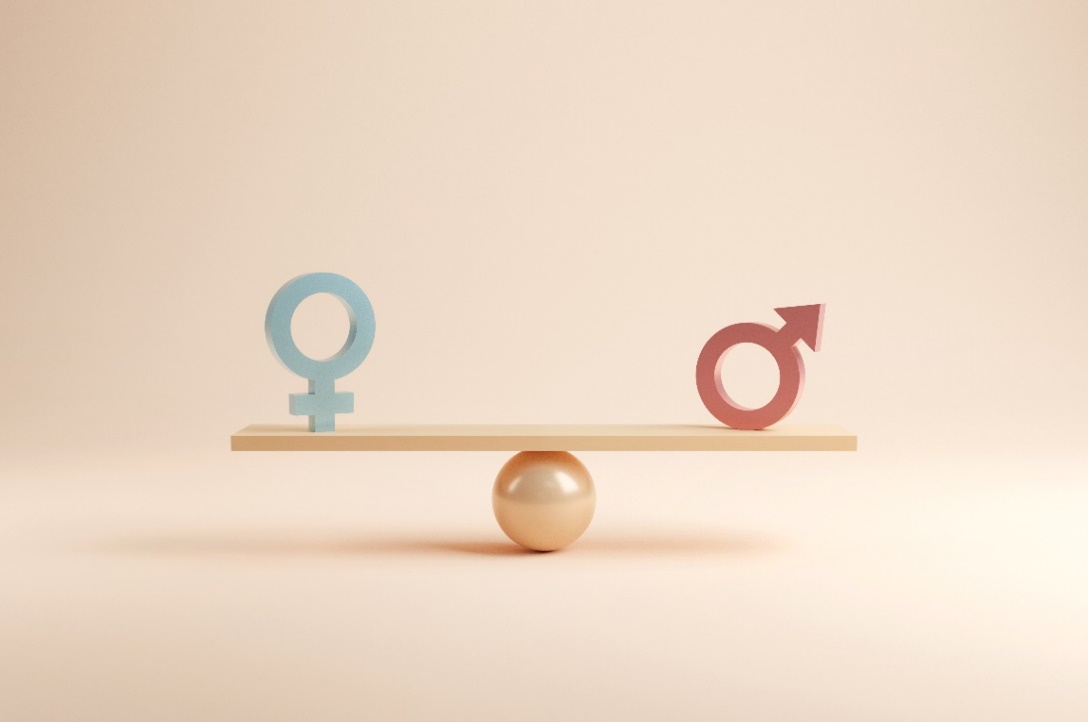 https://www.dol.gov/agencies/ilab                                                                 Office of Child Labor, Forced Labor, and Human Trafficking                                                                                    @ILAB_DOL
[Speaker Notes: Une analyse de genre est également utilisée pour informer la conception du RF.   Elle examine les rôles, les droits et les opportunités des hommes et des femmes et les relations entre eux. 
Elle permet d'identifier les disparités, d'examiner les raisons de leur existence, de déterminer si elles affectent les résultats et de voir comment y remédier.  
Une analyse de genre permet également d'identifier les différents besoins et priorités des hommes et des femmes à court et à long terme, ce qui peut aider un projet à envisager des résultats et des interventions spécifiques au genre ainsi que d'éventuels besoins de collecte de données ventilées par sexe.]
Types d'analyse : Analyse du champ de force
Méthode permettant de répertorier, de discuter et d'évaluer les différentes forces pour et contre un changement proposé. Les analyses peuvent aider à identifier les résultats et les interventions qui réduiront les obstacles et tireront parti des forces positives.
Les forces pour
Les forces contres
Les exemples de forces comprennent :  
- Les ressources disponibles
- Attitudes, valeurs, traditions 
- Besoin personnel ou de groupe 
- Lois et règlements 
- Les structures organisationnelles
- Pratiques actuelles ou passées
Résultat 
souhaité
https://www.dol.gov/agencies/ilab                                                                 Office of Child Labor, Forced Labor, and Human Trafficking                                                                                    @ILAB_DOL
[Speaker Notes: Une analyse du champ de forces est une autre méthode d'analyse qui peut être utile.  Elle consiste à répertorier, discuter et évaluer les différentes forces pour et contre un changement proposé. Les analyses peuvent aider à identifier les résultats et les interventions qui réduiront les obstacles et tireront parti des forces positives.

Cette analyse peut être visualisée comme le montre le diagramme avec, d'un côté, les forces qui influencent positivement un résultat et, de l'autre, les forces qui s'y opposent
Voici quelques exemples de forces qui peuvent travailler pour ou contre un projet :
Les ressources disponibles, telles que les ressources financières et le capital humain.
Attitudes, valeurs et traditions du groupe cible 
Les besoins personnels ou de groupe
les lois et règlements
Les structures organisationnelles et 
Pratiques passées et présentes]
Types d'analyse : SWOT
SWOT: Forces, faiblesses, opportunités et menaces
(SWOT) L'analyse permet d'identifier les facteurs positifs et négatifs qui pourraient favoriser ou entraver la réussite du projet. 
Les gestionnaires de projet peuvent utiliser cette ressource pour les aider à prendre en compte les forces et les faiblesses de l'organisation et du contexte.
Points forts
--Anciens projets de l’ILAB dans le pays
- Réseau solide CSO locales sur le travail des enfants
Faiblesses
- Manque de ressources gouvernementales
Opportunités
- Programmes de l'USAID et du Département d'État
Menaces
- Sécheresse probable pendant la durée du projet
- Élections au cours de la 2ème année du projet
https://www.dol.gov/agencies/ilab                                                                 Office of Child Labor, Forced Labor, and Human Trafficking                                                                                    @ILAB_DOL
[Speaker Notes: Notre dernier exemple est une analyse SWOT qui examine les forces, faiblesses, opportunités et menaces du projet.
Une analyse SWOT permet d'identifier les facteurs positifs et négatifs qui pourraient favoriser ou entraver la réussite du projet. 
En général, les forces, les faiblesses, les opportunités et les menaces font l'objet d'un brainstorming et sont répertoriées dans quatre quadrants, comme le montre le diagramme.]
Déclarations de bons résultats
27
[Speaker Notes: Nous allons maintenant voir comment élaborer de bonnes déclarations de résultats.]
Qu'est-ce qu'une déclaration de résultats ?
Résultats
Objectifs 
Résultats
Sous-résultats
Produits
Un résultat est un changement significatif, voulu et mesurable de la condition d'un bénéficiaire, d'une communauté ou d'institutions que le DOL entend réaliser par la mise en œuvre du projet.
Les résultats doivent être réalisables pendant la durée du projet.
https://www.dol.gov/agencies/ilab                                                                 Office of Child Labor, Forced Labor, and Human Trafficking                                                                                    @ILAB_DOL
[Speaker Notes: Un résultat est un changement significatif, voulu et mesurable de la condition d'un bénéficiaire, d'une communauté ou d'institutions que le DOL entend obtenir par la mise en œuvre du projet.  Nous utilisons le terme "résultats" pour inclure les buts, les objectifs, les résultats, les sous-résultats et les produits.
Une déclaration de résultat est la manière dont un résultat est articulé par le projet dans son cadre de résultats.   

Les résultats doivent être réalisables pendant la durée du projet. Ne les rendez pas trop ambitieux. 
Puisque l'un des avantages d'une théorie du changement est de communiquer plus efficacement ce que le projet va réaliser, il est important de s'assurer que toutes les déclarations de résultats sont claires et faciles à comprendre. 
Des énoncés de résultats mal formulés reflètent une pensée peu claire. Une pensée peu claire conduira à une mauvaise logique dans la conception du projet.]
Compétences accrues
Formation
Amélioration des services
Développement institutionnel
Meilleure compréhension du groupe cible
Sensibilisation
Amélioration du cadre politique et réglementaire
Assistance technique spécialisée
Processus versus résultats
Attention à ne pas confondre les différentes activités avec leur résultat final souhaité...
https://www.dol.gov/agencies/ilab                                                                 Office of Child Labor, Forced Labor, and Human Trafficking                                                                                    @ILAB_DOL
[Speaker Notes: Les résultats doivent se concentrer sur ce qui va être atteint plutôt que sur le processus qui permettra d'y parvenir. Une erreur courante consiste à confondre le processus ou l'activité avec le résultat à atteindre.  Les processus et les activités sont à l'origine des résultats, mais ils ne sont pas les résultats eux-mêmes. 
Par exemple : La prestation de formation est une activité qui se traduit par une augmentation des connaissances et des compétences des participants. 
Les activités de développement institutionnel visent à améliorer les services de l'institution concernée.
La sensibilisation est une activité qui doit aboutir à une meilleure compréhension par les groupes cibles 
La fourniture d'une assistance technique spécialisée est une activité qui peut, par exemple, viser à créer un cadre politique et réglementaire amélioré.
En résumé, il faut éviter de confondre les activités avec les résultats qu'elles visent à obtenir.]
Déclarations de résultats
Lors de l'élaboration des déclarations de résultats, utilisez des verbes forts, complétés par des actions :
construire
réduire
FORT
augmenter
établir
améliorer
organiser
coordonner
participer
Faible
soutien
conseiller
contribuer
collaborer
intégrer
aider
https://www.dol.gov/agencies/ilab                                                                 Office of Child Labor, Forced Labor, and Human Trafficking                                                                                    @ILAB_DOL
[Speaker Notes: Lors de l'élaboration de l'énoncé des résultats, essayez d'utiliser des verbes forts, complétés par des actions.  Les résultats doivent être présentés comme une "affaire réglée", et non comme un processus en cours.  
Sur l'écran, nous avons des exemples de mots forts et faibles qui peuvent être utilisés dans l'énoncé des résultats.  Par exemple, 
Les mots forts complétés par une action comprennent : Augmenté, Amélioré, Réduit, Établi, Construit. 
Les mots faibles sont : organiser, coordonner ou contribuer. Ces mots sont plus vagues et transmettent un processus qui n'est pas achevé.]
Caractéristiques des bons énoncés de résultats
Uni-dimensionnel
Uni-niveau 
Précis 
Mesurable
* D'autres critères couramment utilisés sont SMART et SMARTER : 
Spécifique, Mesurable, Atteignables, Réalistes , Temporellement définis, Évalué and Révisé.
https://www.dol.gov/agencies/ilab                                                                 Office of Child Labor, Forced Labor, and Human Trafficking                                                                                    @ILAB_DOL
[Speaker Notes: ILAB/DOL utilise quatre caractéristiques clés pour guider le développement d'une bonne déclaration de résultats. 
Ces caractéristiques sont:
Uni-dimensionnel 
Uni-niveau
Précis 
Mesurable
Nous nous concentrerons sur ces caractéristiques, mais notez que de nombreuses organisations utilisent également les critères SMART ou SMARTER qui sont: Spécifiques, Mesurables, Atteignables, Raisonnables, Limités dans le Temps, Évalués et Révisés. Les bénéficiaires de subventions peuvent utiliser SMART ou SMARTER s'ils le préfèrent.]
Déclarations de résultats unidimensionnels
Les déclarations de résultats ne doivent indiquer qu'un seul changement souhaité.
PAS CELA : Adoption de nouvelles politiques et réglementations sur le travail des enfants et renforcement des capacités du ministère du travail
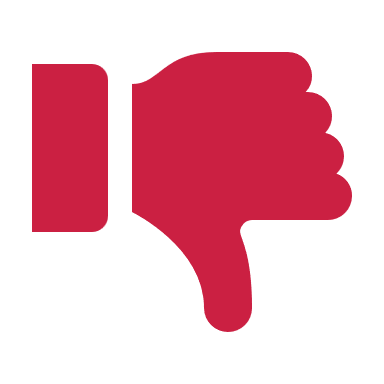 MAIS CECI : Deux résultats distincts : (1) adoption de nouvelles politiques et réglementations en matière de travail des enfants et (2) renforcement des capacités du ministère du travail.
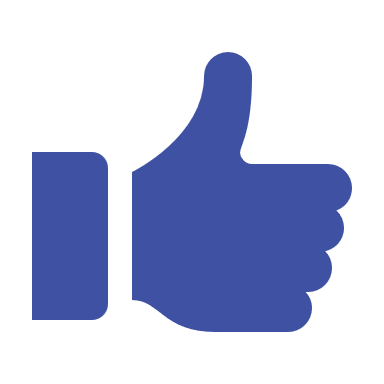 https://www.dol.gov/agencies/ilab                                                                 Office of Child Labor, Forced Labor, and Human Trafficking                                                                                    @ILAB_DOL
[Speaker Notes: La première caractéristique est unidimensionnelle - les énoncés de résultats ne doivent indiquer qu'un seul changement souhaité et ne pas englober plusieurs résultats. 
On parle de résultat multidimensionnel lorsque deux résultats distincts figurent dans le même énoncé. 
Par exemple : "Adoption de nouvelles politiques et réglementations sur le travail des enfants et renforcement des capacités du ministère du travail" comprend deux résultats. L'un concerne l'adoption de nouvelles politiques/réglementations et l'autre le renforcement de la capacité du ministère du travail. Ce sont deux résultats distincts qui doivent être séparés et mesurés différemment. 
Il serait préférable d'avoir deux résultats distincts : (1) Adoption de nouvelles politiques et réglementations sur le travail des enfants et (2) Renforcement des capacités du ministère du travail. 

Il est important d'avoir des résultats unidimensionnels car lorsqu'il y a deux résultats listés ensemble, il est difficile de savoir quand le résultat est atteint.  Un résultat peut être atteint alors que l'autre ne l'est pas.  
Il s'agit d'une erreur courante, mais qui doit être évitée.]
Déclarations des résultats de l'Uni-niveau
Il n'y a pas d'instructions "si-alors" intégrées dans un seul résultat. 
PAS CELA :  Amélioration des performances des élèves grâce à un enseignement plus efficace en classe 
MAIS CECI : Deux objectifs distincts : (1) Amélioration des performances des élèves et, à un niveau "inférieur", (2) Enseignement plus efficace en classe.
ÉVITER :  "par le biais de...", "afin de...", "à la suite de...", "de manière à...", et autres mots et expressions de ce type dans les déclarations de résultat.
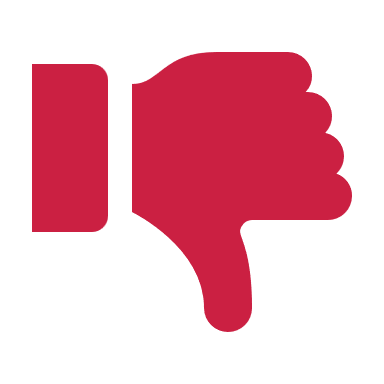 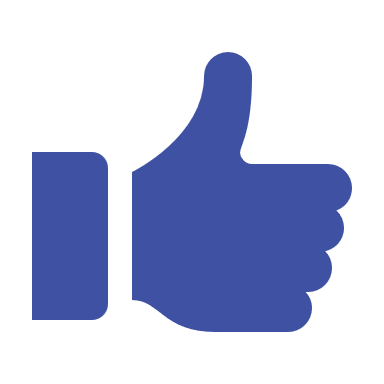 https://www.dol.gov/agencies/ilab                                                                 Office of Child Labor, Forced Labor, and Human Trafficking                                                                                    @ILAB_DOL
[Speaker Notes: La caractéristique suivante est les résultats à un seul niveau.  Avoir des résultats à plusieurs niveaux est une erreur assez courante qui se produit lors du développement de résultats.  Nous voulons nous assurer qu'il n'y a pas de déclarations "si-alors" intégrées dans un seul résultat. Lorsque des résultats à plusieurs niveaux sont regroupés dans une seule déclaration, il est difficile de mesurer le résultat et cela tend à "cacher" la relation causale entre les résultats. 
Prenons un exemple : Amélioration des performances des élèves grâce à un enseignement plus efficace en classe. Notez qu'il s'agit d'un résultat à plusieurs niveaux. Il comporte deux résultats différents avec une relation "si alors". Un enseignement plus efficace en classe entraîne une amélioration des performances des élèves. 
Il serait préférable de les séparer en deux résultats : l'amélioration des performances des élèves et un enseignement plus efficace en classe, qui se situerait à un niveau inférieur.
 
Les cadres de résultats efficaces ont des résultats clairs et une logique causale claire, il est donc important d'éviter les résultats à plusieurs niveaux. 
Heureusement, il est très facile de déterminer si un énoncé de résultats est à plusieurs niveaux.  La présence de mots de liaison tels que "par", "afin de" ou "en conséquence de" signale immédiatement un énoncé à plusieurs niveaux.]
Des déclarations de résultats précises
Ne vous contentez pas de résultats trop larges, vagues et généraux.
Soyez clair - Ne forcez pas le lecteur du résultat à se tourner vers le contexte pour voir ce qui est visé par le résultat. 
Décrivez les changements spécifiques en termes de populations spécifiques.
PAS CELA :  Renforcement des capacités des CSO

MAIS CELA : Amélioration des compétences des CSO en matière de défense des droits des travailleurs dans les usines textiles.
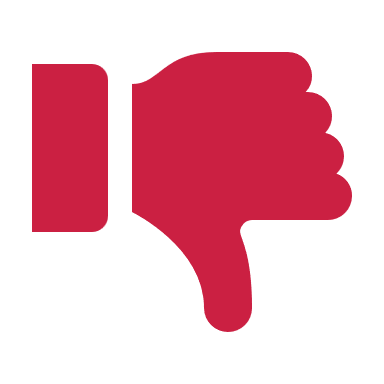 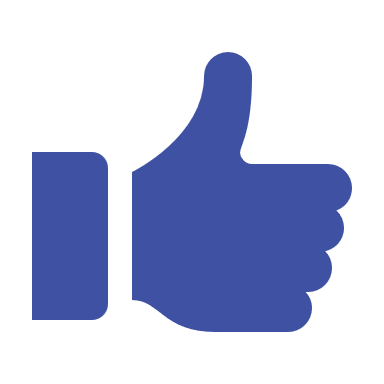 https://www.dol.gov/agencies/ilab                                                                 Office of Child Labor, Forced Labor, and Human Trafficking                                                                                    @ILAB_DOL
[Speaker Notes: La caractéristique suivante est la précision des résultats.
Les déclarations de résultats doivent être aussi précises et non ambiguës que possible, afin qu'il n'y ait aucun doute sur leur signification.  Le changement attendu doit être décrit en termes spécifiques.

Par exemple, le résultat "Augmentation de la capacité des CSO" est vague, car la "capacité" est un terme assez vague qui pourrait être interprété comme signifiant un large éventail de fonctions, processus, capacités et résultats institutionnels. En outre, il n'est pas clair de savoir qui voit sa capacité augmentée.  Pour rendre le résultat plus précis, il serait préférable de se concentrer sur la capacité spécifique à augmenter et sur le groupe ou l'organisation spécifique.  
Par exemple, "Capacité accrue des CSO à défendre les droits des travailleurs du textile".  Dans cette articulation du résultat, la capacité est reformulée en "compétences pour défendre les droits du travail" et il est clair que les compétences des CSO sont améliorées.]
Déclarations de résultats mesurables
Assurez-vous que le résultat peut être mesuré par un indicateur (avec des données quantitatives ou qualitatives).
PAS CELA : Amélioration du leadership des fonctionnaires locaux

MAIS CECI :  Accès accru des membres de la communauté aux responsables du gouvernement local
OU CECI :  Réactivité accrue des responsables du gouvernement local
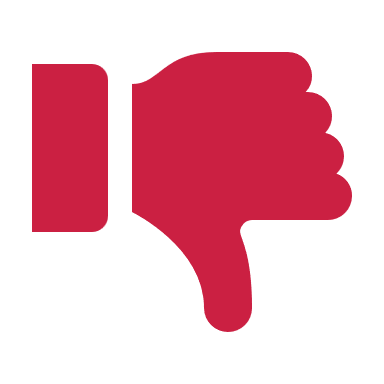 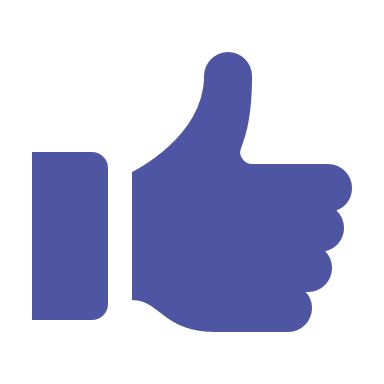 Si nous ne pouvons pas le mesurer, comment pouvons-nous réussir à l'atteindre ou savoir quand nous avons ou n'avons pas réussi ?
https://www.dol.gov/agencies/ilab                                                                 Office of Child Labor, Forced Labor, and Human Trafficking                                                                                    @ILAB_DOL
[Speaker Notes: La dernière caractéristique est qu'une déclaration de résultats doit être mesurable. 
Cela signifie que vous devez être en mesure d'identifier un ou plusieurs indicateurs pour mesurer le résultat. 
Si vous n'êtes pas en mesure de le mesurer, vous ne saurez pas s'il a été atteint ou non. 

Pour qu'un résultat soit mesurable, il est important que le résultat soit clair et non ambigu. 
Dans l'exemple "Amélioration du leadership des fonctionnaires des collectivités locales", le terme "leadership" est subjectif et difficile à mesurer. Comment pourrait-on le définir ? 
Un meilleur exemple pourrait être : "Accès accru des membres de la communauté aux responsables du gouvernement local" OU "Réactivité accrue des responsables du gouvernement local" - il s'agit dans les deux cas de résultats plus tangibles qui peuvent être mesurés. 
Notamment, il est courant, pendant la phase de développement des indicateurs, de découvrir que l'énoncé du résultat doit être rendu plus précis et aligné sur le ou les indicateurs qui seront mesurés.  C'est une partie normale et utile de la phase de développement des RF. Les indicateurs sont un moyen de tester et d'affiner le cadre pour qu'il soit aussi clair et précis que possible.]
Exercice 1: Déclarations de résultats
Bon ou mauvais ? ...et pourquoi ?
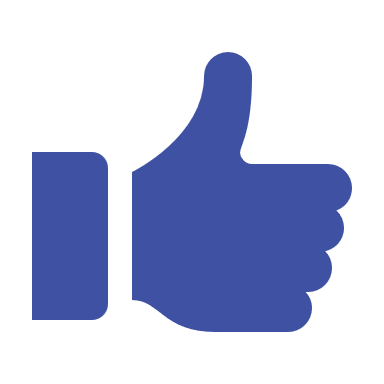 Création de comités communautaires sur le travail des enfants 
Amélioration des connaissances et des attitudes des dirigeants communautaires concernant les lois sur le travail des enfants et les droits des enfants. 
Amélioration des connaissances des dirigeants communautaires concernant les lois sur le travail des enfants et les droits des enfants.
Amélioration des attitudes des dirigeants communautaires concernant les lois sur le travail des enfants et les droits de l'enfant.
3.   Promotion de politiques d'enseignement professionnel améliorées
Amélioration des politiques d'enseignement professionnel 
Meilleure connaissance des nouvelles politiques d'enseignement professionnel
https://www.dol.gov/agencies/ilab                                                                 Office of Child Labor, Forced Labor, and Human Trafficking                                                                                    @ILAB_DOL
[Speaker Notes: Faisons un exercice pour voir si vous comprenez bien les caractéristiques d'une bonne déclaration de résultat.
Je vais lire chaque déclaration.  Mettez l'enregistrement en pause après chaque déclaration pour décider si vous pensez que la déclaration de résultats est bonne ou mauvaise - et pourquoi vous le pensez.  Appuyez sur la touche "play" pour entendre la réponse après chaque affirmation.
1) Création de comités communautaires sur le travail des enfants.  Est-ce une bonne ou une mauvaise chose ?  Pourquoi ?
  C'est bon.  C'est uni-niveau et uni-dimensionnel, précis et mesurable. 

2) Amélioration des connaissances et des attitudes des dirigeants communautaires concernant les lois sur le travail des enfants et les droits des enfants.  Bon ?  Mauvais ? Pourquoi ?
C'est mauvais.  Elle est multidimensionnelle : elle inclut à la fois les connaissances ET les attitudes améliorées.  Il est aussi probablement multi-niveaux car nous essayons souvent de changer les attitudes en améliorant les connaissances des gens sur quelque chose. Ainsi, cet exemple sera meilleur en tant que 2 résultats différents :
élioration des connaissances des dirigeants communautaires concernant les lois sur le travail des enfants et les droits des enfants ET
Amélioration des attitudes des dirigeants communautaires concernant les lois sur le travail des enfants et les droits des enfants.

3) Promotion de politiques d'enseignement professionnel améliorées.
C'est un mauvais résultat car il s'agit d'un processus ou d'une activité achevée plutôt que de la réalisation de l'objectif souhaité des activités de promotion.  Il serait préférable de le formuler ainsi
Amélioration des politiques d'enseignement professionnel ou
Sensibilisation accrue aux nouvelles politiques d'enseignement professionnel]
Exercice 1: Déclarations de résultats (suite)
Bon, mauvais ou laid ? ...et pourquoi ?
Augmentation du revenu des ménages grâce à un accès élargi au crédit et à la formation
Augmentation du revenu et de l'épargne des ménages
Accès élargi des ménages au crédit
Niveau de vie satisfaisant pour les ménages bénéficiaires cibles.
Amélioration du niveau de vie des ménages bénéficiaires cibles 
Former le personnel du ministère aux méthodes d'analyse des politiques
Amélioration des connaissances du personnel du ministère en matière de méthodes d'analyse politique
https://www.dol.gov/agencies/ilab                                                                 Office of Child Labor, Forced Labor, and Human Trafficking                                                                                    @ILAB_DOL
[Speaker Notes: 4) Augmentation des revenus et de l'épargne des ménages grâce à un accès élargi au crédit et à la formation
Si vous avez deviné mauvais parce que c'est à plusieurs niveaux, vous avez raison.  Le mot "à travers" est l'élément déclencheur.  Il devrait être divisé en deux résultats. Augmentation du revenu des ménagesÉlargissement de l'accès au crédit pour les ménages

  5) Niveau de vie satisfaisant pour les ménages bénéficiaires cibles Bon ou mauvais ?Que signifie exactement "satisfaisant" ?  Il est subjectif et donc difficile à mesurer de manière cohérente.  Réviser en "Amélioration du niveau de vie des ménages bénéficiaires cibles" permettrait de clarifier ce que signifie "satisfaisant" et de le mesurer plus facilement.

  6) Former le personnel du ministère aux méthodes d'analyse des politiques Bon ou mauvais ?C'est mauvais car il s'agit d'une activité et non d'un résultat. Le résultat que l'activité vise à atteindre pourrait être :"Amélioration des connaissances du personnel du ministère en matière de méthodes d'analyse des politiques".”]
Exercice 1 : Déclaration de résultats (suite)
Bon, mauvais ou laid ? ...et pourquoi ?
Capacité accrue des associations locales de lutte contre le travail des enfants à gérer des programmes de prévention du travail des enfants et à plaider pour le renforcement des lois sur le travail des enfants. 
Renforcement de la capacité des associations locales de lutte contre le travail des enfants à gérer des programmes de prévention du travail des enfants. 
Renforcement de la capacité des associations locales de lutte contre le travail des enfants à plaider pour le renforcement des lois sur le travail des enfants. 
Augmentation de la fréquentation scolaire des bénéficiaires cibles
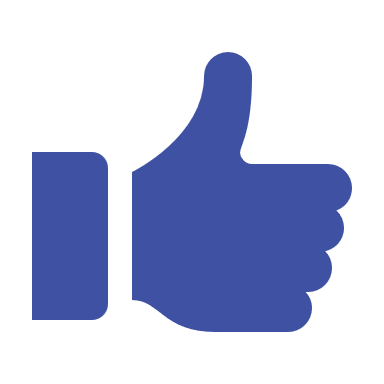 https://www.dol.gov/agencies/ilab                                                                 Office of Child Labor, Forced Labor, and Human Trafficking                                                                                    @ILAB_DOL
[Speaker Notes: 7) Capacité accrue des associations locales de lutte contre le travail des enfants à gérer des programmes de prévention du travail des enfants et à plaider pour le renforcement des lois sur le travail des enfants.  Bon ou mauvais ?
C'est mauvais parce que c'est multidimensionnel.  L'une est la capacité à gérer les programmes de prévention du travail des enfants et l'autre est la capacité à plaider pour le renforcement des lois sur le travail des enfants.  Il est probablement préférable de les séparer en deux résultats.   -- Capacité accrue des associations locales de lutte contre le travail des enfants à gérer des programmes de prévention du travail des enfants. 
  -- Capacité accrue des associations locales de lutte contre le travail des enfants à plaider pour le renforcement des lois sur le travail des enfants. 
8) Dernier exemple. Augmentation de la fréquentation scolaire des bénéficiaires cibles Est-ce un bon ou un mauvais résultat ?
Il est bon.  Il est uni-niveau, uni-dimensionnel, mesurable et précis.]
La pensée causale
39
[Speaker Notes: Maintenant que nous avons une meilleure compréhension de la manière de développer un bon énoncé de résultats, nous allons voir comment construire un cadre de résultats avec une forte logique causale.]
Comprendre la logique
Presque toutes les conceptions de projet contiennent des idées précises sur les relations causales.
Si A, alors B
Si nous formons les enseignants, alors les enfants apprendront davantage.
 SI nous vaccinons les enfants, alors il y aura moins de décès. 
 SI les lois sur le travail des enfants sont appliquées, ALORS il y aura moins d'enfants qui travaillent.
https://www.dol.gov/agencies/ilab                                                                 Office of Child Labor, Forced Labor, and Human Trafficking                                                                                    @ILAB_DOL
[Speaker Notes: Les cadres de résultats sont construits sur une compréhension de la logique causale entre les résultats.  Le cadre visualise les relations "si-alors" entre les résultats dans la théorie du changement. 
Par exemple :
 Si nous formons les enseignants, alors les enfants apprendront davantage.
 Si nous vaccinons les enfants, alors il y aura moins de décès. 
 SI les lois sur le travail des enfants sont appliquées, ALORS il y aura moins d'enfants qui travaillent.]
Une théorie du changement fondée sur la cause et l'effet
Objectif/
But
Si
SUIVRE LES RELATIONS DE "CAUSE À EFFET".
Alors
Réduction du nombre d'enfants dans le travail des enfants
Résultats plus larges
Une action communautaire accrue pour prévenir le travail des enfants
Alors
Si
Sensibilisation accrue de la communauté aux effets négatifs du travail des enfants et aux mesures qu'elle peut prendre pour l'empêcher.
Alors
Premiers résultats
Si
Sensibilisation accrue de la communauté aux effets négatifs du travail des enfants et aux mesures qu'elle peut prendre pour l'empêcher.
Produits spécifiques
Alors
Si
Organiser des formations sur le travail des enfants dans les communautés cibles
Alors
Activités planifiées
Si
https://www.dol.gov/agencies/ilab                                                                 Office of Child Labor, Forced Labor, and Human Trafficking                                                                                    @ILAB_DOL
[Speaker Notes: Voici un exemple montrant la chaîne de causalité avec la mise en œuvre d'activités planifiées produisant des réalisations et ces réalisations entraînant une série de résultats initiaux.  À leur tour, ces derniers entraînent un niveau plus élevé de résultats menant à la réalisation du but et de l'objectif du projet. 
Prenons l'exemple d'une chaîne causale à l'écran qui part des activités planifiées et va jusqu'à l'objectif projectif.
 Si le projet organise une formation sur le travail des enfants dans les communautés cibles, alors 
Les membres de la communauté sont formés sur les lois et les pratiques du travail des enfants et s'ils sont formés, alors il y aura une plus grande sensibilisation de la communauté sur les impacts négatifs du travail des enfants et les mesures qu'ils peuvent prendre pour l'empêcher.  Si la sensibilisation de la communauté est accrue, alors il y aura une action communautaire accrue pour prévenir le travail des enfants.  L'action communautaire conduira alors à une réduction du nombre d'enfants dans le travail des enfants.]
Chaîne de causalité
OBJECTIF DU PROJET
Le résultat le plus ambitieux pour lequel le projet est prêt à être tenu responsable de sa réalisation (par exemple, la réduction du travail des enfants).
Résultats et sous-résultats
Les changements dans les conditions, les comportements, les attitudes, les pratiques, les compétences, etc. qui mènent à la réalisation de l'objectif du projet (par exemple, l'augmentation de l'emploi).
Produits 
Les produits ou services immédiats qui sont produits à la suite des activités du projet (par exemple, personnes formées/mentorées, site web opérationnel, livres/manuels distribués).
Activités
Ensembles d'actions qui utilisent des intrants pour produire des produits spécifiques (par exemple, formations, assistance technique, accès aux subventions).
Entrées : Les principales ressources nécessaires à la réalisation du projet (par exemple, fonds, ressources humaines et équipement).
https://www.dol.gov/agencies/ilab                                                                 Office of Child Labor, Forced Labor, and Human Trafficking                                                                                    @ILAB_DOL
[Speaker Notes: Prenons un moment pour revoir les définitions des termes de la chaîne de causalité.
En commençant par le bas : 
Nous avons les "intrants", qui sont les ressources primaires nécessaires à la réalisation du projet (par exemple, les fonds, les ressources humaines et l'équipement...).
Ensuite, il y a les "activités", qui sont les actions entreprises pour produire des résultats spécifiques (par exemple, formations, assistance technique, accès aux subventions, fourniture de matériel, etc.) 
Les "Produit" sont très étroitement liés aux activités. Ils sont le produit immédiat d'une activité. Par exemple, si l'activité consiste à concevoir et à dispenser une cassette de formation, les résultats directs seront les cours de formation dispensés et les personnes formées.
"Résultats et sous-résultats", sont des changements dans les conditions, les attitudes, les connaissances, les compétences, l'accès aux ressources et aux opportunités, etc.
"Objectif du projet" - Le résultat le plus ambitieux pour lequel le projet est prêt à être tenu responsable de sa réalisation (par exemple, la réduction du travail des enfants).
Notez également que la notion/le terme plus générique de "résultat(s)" est utilisé au cours de cette formation et qu'il englobe les produits, les sous-résultats, les résultats et les objectifs]
Exercice 2 : Pensée causale
__	1. Amélioration des pratiques commerciales des acteurs du secteur privé
__ 2. Formation accrue des acteurs du secteur privé aux droits et protections du travail 
__ 3. Réduction de l'incidence du travail des enfants dans les communautés ciblées 
__ 4. Meilleure compréhension des acteurs du secteur privé en matière de droits et de protections du travail
NUMÉROTER LES DÉCLARATIONS 
DANS UN ORDRE
DÉMONTRANT LA CAUSE ET L'EFFET
https://www.dol.gov/agencies/ilab                                                                 Office of Child Labor, Forced Labor, and Human Trafficking                                                                                    @ILAB_DOL
[Speaker Notes: Nous allons maintenant nous entraîner à utiliser la pensée causale en mettant les quatre énoncés de résultats dans l'ordre selon la logique de cause à effet.  
Après avoir fini de lire les quatre résultats, mettez l'enregistrement en pause et notez l'ordre logique des résultats en numérotant le résultat le plus bas 1 et le plus haut 4. 
1. amélioration des pratiques commerciales des acteurs du secteur privé
2. Formation accrue des acteurs du secteur privé aux droits et protections du travail 
3. Réduction de l'incidence du travail des enfants dans les communautés ciblées 
4. Amélioration de la compréhension des acteurs du secteur privé sur les droits et protections du travail]
Exercice 2 : Pensée causale (réponse)
3. Réduction de l'incidence du travail des enfants dans les communautés ciblées
1. Amélioration des pratiques commerciales des acteurs du secteur privé
4. Meilleure compréhension des acteurs du secteur privé en matière de droits et de protections du travail
2. Formation accrue des acteurs du secteur privé aux droits et protections du travail
https://www.dol.gov/agencies/ilab                                                                 Office of Child Labor, Forced Labor, and Human Trafficking                                                                                    @ILAB_DOL
[Speaker Notes: Passons maintenant à la logique causale. Commençons par le bas en utilisant la logique SI-ALORS.
SI nous avons "Augmenté la formation des acteurs du secteur privé en matière de droits et de protections du travail". 
ALORS nous nous attendons à une "Amélioration de la compréhension des acteurs du secteur privé sur les droits et les protections du travail".  SI la compréhension s'améliore...
ALORS nous devrions voir "Amélioration des pratiques commerciales des acteurs du secteur privé".... SI les pratiques commerciales sont améliorées
ALORS nous attendons une "Réduction de l'incidence du travail des enfants dans les communautés ciblées".]
Exercice 2 : Pensée causale
__	1. Amélioration de la prestation des services de protection sociale 
__	2. Renforcement de la capacité des centres de défense des droits des travailleurs à fournir une assistance juridique et une protection sociale. 
__	3. Amélioration de la protection des travailleurs 
__	4. Utilisation accrue des services de protection sociale
NUMÉROTER LES DÉCLARATIONS 
DANS UN ORDRE
DÉMONTRANT LA CAUSE ET L'EFFET
https://www.dol.gov/agencies/ilab                                                                 Office of Child Labor, Forced Labor, and Human Trafficking                                                                                    @ILAB_DOL
[Speaker Notes: Faisons un deuxième exercice de logique causale Comme précédemment, je vais lire les énoncés des résultats.  Mettez l'enregistrement en pause et ordonnez-les du plus bas au plus haut. Appuyez sur play pour révéler les réponses.
1. Amélioration de la prestation des services de protection sociale 
2. Capacité accrue des centres des droits des travailleurs à fournir une assistance juridique et une protection sociale 
3. Amélioration de la protection des travailleurs 
4. Utilisation accrue des services de protection sociale 

Essayez de commencer par le bas et de vous frayer un chemin jusqu'au résultat le plus élevé.]
Exercice 2 : Pensée causale (réponse)
3. Amélioration de la protection des travailleurs
4. Utilisation accrue des services de protection sociale
1. Amélioration de la prestation des services de protection sociale
2. Renforcement de la capacité des centres de défense des droits des travailleurs à fournir une assistance juridique et une protection sociale.
https://www.dol.gov/agencies/ilab                                                                 Office of Child Labor, Forced Labor, and Human Trafficking                                                                                    @ILAB_DOL
[Speaker Notes: Voici la réponse.  En commençant par le bas..
S'il y a une "Capacité accrue des centres des droits des travailleurs à fournir une assistance juridique et une protection sociale". 
ALORS nous nous attendons à une "Amélioration de la prestation des services de protection sociale" SI cela se produit...
ALORS nous nous attendrons à voir "Une utilisation accrue des services de protection sociale". SI cela se produit...
Alors nous nous attendrons à une "Amélioration de la protection des travailleurs".]
Élaboration du cadre de résultats complet
47
[Speaker Notes: Maintenant que nous avons discuté de la pensée occasionnelle et de la chaîne de causalité, nous allons explorer comment développer un cadre de résultats complet.]
Cadre des résultats
Goal
HOW?
Les chaînes linéaires de résultats sont souvent une simplification excessive.
La plupart des projets nécessitent plus d'une chaîne causale d'activités et de résultats pour atteindre leur objectif.
Le cadre doit inclure tous les résultats qui sont nécessaires et suffisants pour atteindre les résultats du niveau suivant.
Result
Result
Result
Result
Result
Result
Result
WHY?
Result
WHAT ELSE?
https://www.dol.gov/agencies/ilab                                                                 Office of Child Labor, Forced Labor, and Human Trafficking                                                                                    @ILAB_DOL
[Speaker Notes: Les cadres de résultats sont généralement composés d'un grand nombre de résultats organisés en plusieurs chaînes de causalité.  La réalisation de l'objectif d'un projet ne se résume presque jamais à une seule chaîne linéaire.

Le cadre de résultats visualise l'ensemble des résultats qui sont nécessaires et suffisants pour atteindre l'objectif ou le but du projet.  
Les FR peuvent être lus ou conçus de haut en bas, en demandant Comment ? à chaque niveau.  Par exemple, comment le projet sera-t-il réalisé ?  En atteignant un ensemble de résultats.  Comment chacun de ces résultats sera-t-il atteint ?  En réalisant un ensemble de sous-résultats de niveau inférieur, etc.  
On peut également lire un cadre de bas en haut en demandant "Pourquoi ?".  Par exemple, pourquoi devons-nous atteindre les résultats secondaires ?  Afin d'atteindre les résultats.  Pourquoi devons-nous atteindre les résultats ?  Afin d'atteindre l'objectif du projet.

Enfin, à chaque niveau d'un cadre, nous voulons nous assurer que nous avons tous les résultats nécessaires pour conduire le changement au niveau suivant.  Nous demandons "Qu'est-ce qui est nécessaire en plus ?  Collectivement, les résultats d'un niveau doivent être suffisants pour obtenir des résultats au niveau supérieur suivant.]
Première étape : Déterminer l'objectif du projet
Commencez par la finalité - Identifiez un but, un objectif au niveau du projet ou un objectif de développement.
Quel est le problème que vous essayez de résoudre ?
Convertissez votre problème en un résultat qui peut être atteint (dans les délais et le budget). 
Décrivez quoi, qui et où.
https://www.dol.gov/agencies/ilab                                                                 Office of Child Labor, Forced Labor, and Human Trafficking                                                                                    @ILAB_DOL
[Speaker Notes: Lorsque nous développons le cadre de résultats d'un projet, la première étape consiste à définir l'objectif du projet, le résultat le plus élevé que le bénéficiaire pense pouvoir atteindre. L'objectif du projet est généralement, mais pas toujours, l'inverse du problème central à traiter.  Comme vous vous en souvenez, nous avons parlé de baser notre cadre sur la recherche et l'analyse pour comprendre le contexte et le problème central.  Cela devrait être un élément clé pour définir l'objectif du projet qui répond au problème dans le cadre, le budget et le calendrier du projet.

Cette diapositive montre quelques exemples de transformation de problèmes clés en énoncés de résultats. 
Par exemple : 
Si le problème central est "Taux élevés de travail forcé", l'objectif du projet pourrait être "Réduction de l'incidence du travail forcé dans les communautés ciblées".
ou
Si le problème central est le faible revenu des ménages, le résultat pourrait être "Augmentation de l'emploi parmi les ménages ciblés".
Et enfin, si le problème central est "Mauvaises pratiques de travail dans le secteur privé", l'énoncé du résultat pourrait être "Amélioration des pratiques commerciales des acteurs du secteur privé".]
Deuxième étape : Démarrer la logique causale
Réduction de l'incidence des violations du travail dans les industries ciblées
Comment réduire les violations du droit du travail ?
A partir de l'objectif au niveau du projet, DEMANDER :
"Comment l'objectif sera-t-il atteint ?”

Au niveau des résultats, DEMANDER :

" Comment le résultat sera-t-il atteint ? 

Travaillez en descendant des résultats de niveau supérieur vers les sous-résultats et continuez jusqu'à ce que vous identifiiez les produits et les activités.
en changeant les pratiques des entreprises
Amélioration des pratiques de travail parmi les entreprises ciblées
Comment améliorer les pratiques des entreprises ?
Renforcement de l'application de la législation et de la réglementation du travail
en appliquant les lois et règlements du travail
https://www.dol.gov/agencies/ilab                                                                 Office of Child Labor, Forced Labor, and Human Trafficking                                                                                    @ILAB_DOL
[Speaker Notes: Une fois que l'on s'est mis d'accord sur l'objectif du projet, la deuxième étape consiste à identifier les résultats qui le soutiennent. Commencez ce processus en posant la question - COMMENT ? Comment l'objectif du projet sera-t-il atteint ?  Cela devrait produire une série de résultats nécessaires. 
Pour chacun des résultats, demandez : "Comment le résultat sera-t-il atteint ?  Cela devrait produire une série de résultats secondaires.
Travaillez en descendant la chaîne jusqu'à ce que vous arriviez aux niveaux de la production et de l'activité. Sur

Maintenant, regardons l'exemple de droite et parcourons cette chaîne en utilisant ce processus. 
Pour notre objectif de projet, Réduction de l'incidence des violations du travail dans les industries ciblées, nous demandons : COMMENT réduisez-vous les violations du travail dans les industries ciblées ? 
EN améliorant les pratiques de travail des entreprises ciblées. 
Nous demandons ensuite : COMMENT améliorez-vous les pratiques de travail des entreprises ? Nous suivons cette série de questions tout au long de la chaîne unique jusqu'au niveau de l'intrant/activité.]
Troisième étape : Nécessaire et suffisant
À chaque niveau de la chaîne, nous DEMANDONS : 
QUOI D'AUTRE est nécessaire pour atteindre le résultat de niveau supérieur ? 
Tous les résultats nécessaires sont-ils suffisants pour atteindre le résultat de niveau supérieur ?
Réduction de l'incidence des violations du travail dans les industries ciblées
Amélioration des pratiques de travail parmi les entreprises ciblées
??
Renforcement de l'application de la législation et de la réglementation du travail
??
https://www.dol.gov/agencies/ilab                                                                 Office of Child Labor, Forced Labor, and Human Trafficking                                                                                    @ILAB_DOL
[Speaker Notes: Une fois que chacune des chaînes causales est développée, la troisième étape consiste à s'assurer que tous les résultats à chaque niveau sont à la fois nécessaires et suffisants. Nous nous demandons CE QUI EST ENCORE nécessaire pour atteindre les résultats de niveau supérieur.  Avons-nous tous les résultats nécessaires dont nous avons besoin ?

Regardons l'exemple à l'écran : Pour améliorer les pratiques de travail des entreprises ciblées, nous n'avons qu'un seul résultat de soutien, "Application accrue des lois et réglementations du travail".   
Est-ce tout ce qui est nécessaire ?  Que faut-il d'autre ? Si l'application des lois et réglementations du travail est renforcée, est-ce suffisant pour améliorer les pratiques de travail des entreprises ciblées ?
Les entreprises devront-elles accroître leurs capacités en termes de compétences, de politiques et de ressources pour se conformer aux lois ? 
Il est important de réfléchir à tous les résultats critiques qui sont nécessaires pour atteindre le résultat de niveau supérieur.]
Exercice 3 : Nécessaire et suffisant
QUOI D'AUTRE est nécessaire ?
Objectif du projet : Réduction de l'incidence du travail des enfants dans les communautés ciblées
Résultat 1 : amélioration de la mise en œuvre des programmes sur le travail des enfants par la société civile.
Résultat 2 : ???
Résultat 3 : 
? ??
Sous-résultat 1.1
? ??
Sous-résultat 1.2 : 
? ??
https://www.dol.gov/agencies/ilab                                                                 Office of Child Labor, Forced Labor, and Human Trafficking                                                                                    @ILAB_DOL
[Speaker Notes: Ici nous avons un exercice sur le concept de Nécessaire et Suffisant.
Dans notre exemple, nous avons l'objectif du projet, "Réduction de l'incidence du travail des enfants dans les communautés cibles" soutenu par un seul résultat, "Amélioration de la mise en œuvre de la programmation du travail des enfants par la société civile". Quels autres résultats pourraient être nécessaires pour atteindre l'objectif du projet ?  
De même, nous voyons que le résultat "Amélioration de la mise en œuvre de la programmation du travail des enfants par la société civile" a deux sous-résultats potentiels en dessous avec des points d'interrogation.  
Mettez en pause l'enregistrement et réfléchissez aux résultats possibles qui manquent dans le cadre de l'exemple - en vous concentrant sur les deux résultats et les deux sous-résultats manquants.  Quels résultats supplémentaires pourraient être nécessaires pour atteindre l'objectif du projet ?  Quels sous-résultats pourraient être nécessaires pour atteindre le résultat 1 ?
Une fois que vous avez vos réponses, appuyez sur play.]
Exercice 3 : Nécessaire et suffisant (exemple)
Réduction de l'incidence du travail des enfants dans les communautés ciblées
Puis....
Application accrue des lois et règlements du travail par le gouvernement
Sensibilisation accrue au travail des enfants parmi les membres de la communauté et les propriétaires de petites entreprises.
Amélioration de la mise en œuvre des programmes sur le travail des enfants par la société civile
ET
ET
SI….
Amélioration de la capacité de la société civile à lutter contre le travail des enfants
Augmentation des ressources de la société civile pour lutter contre le travail des enfants
SI….
ET
https://www.dol.gov/agencies/ilab                                                                 Office of Child Labor, Forced Labor, and Human Trafficking                                                                                    @ILAB_DOL
[Speaker Notes: Voici un exemple de résultats possibles qui pourraient être inclus dans ce cadre de résultats. 

Au niveau des résultats, nous voyons trois résultats qui ont conduit à l'objectif du projet.  La logique est la suivante : S'il y a une "amélioration de la mise en œuvre des programmes sur le travail des enfants par la société civile" ET s'il y a une "sensibilisation accrue au travail des enfants parmi les membres de la communauté et les propriétaires de petites entreprises" ET s'il y a une "application accrue des lois et règlements du travail par le gouvernement", alors il y aura une "réduction de l'incidence du travail des enfants dans les communautés ciblées".  Ces trois résultats sont nécessaires.

En ce qui concerne les sous résultats qui sont nécessaires et suffisants pour atteindre le premier résultat, nous avons deux-" Amélioration de la capacité de la société civile à lutter contre le travail des enfants" ET "Augmentation des ressources de la société civile pour lutter contre le travail des enfants".  Si ces deux résultats sont atteints, alors nous nous attendons à ce qu'il y ait une "amélioration de la mise en œuvre des programmes sur le travail des enfants par la société civile".]
Pièges courants : Résultats catégoriques
Évitez les liens catégoriques ou définitionnels !
PO : Réduction du travail des enfants au Ghana
Résultat 1 : Réduction du travail des enfants
Résultat 2 : Réduction des pires formes de travail des enfants
Résultat 3 : Réduction du travail dangereux des enfants
https://www.dol.gov/agencies/ilab                                                                 Office of Child Labor, Forced Labor, and Human Trafficking                                                                                    @ILAB_DOL
[Speaker Notes: Nous avons maintenant parlé des éléments clés des bons cadres de résultats, à savoir une bonne logique causale, des énoncés de résultats bien rédigés et la garantie que les résultats du cadre sont nécessaires et suffisants.  

Il convient de mentionner quelques erreurs courantes à éviter lors du développement du cadre complet.

La première est l'utilisation de résultats catégoriques ou définitionnels. Il s'agit de catégories ou de composants d'un autre résultat et, en tant que tels, il n'y a pas de relation de cause à effet entre les résultats.

Dans l'exemple de la diapositive, les trois résultats, 
"Réduction du travail des enfants", "réduction des pires formes de travail des enfants" et "réduction du travail dangereux" sont simplement des catégories de travail des enfants.  Il n'y a pas de relation occasionnelle "si-alors" avec l'objectif du projet car ils sont collectivement les mêmes que l'objectif du projet.  

Dans cet exemple, s'il était important pour le projet de mesurer chaque type de travail des enfants, l'indicateur pour l'objectif du projet peut être désagrégé par travail des enfants, pires formes et travail dangereux. Il ne nécessite pas de résultats séparés pour chaque type.]
Pièges courants : Résultats catégoriques
Évitez les liens catégoriques ou définitionnels !
Mise en œuvre accrue des lois et réglementations du travail par les acteurs du secteur privé
Mise en œuvre accrue des lois et réglementations nationales du travail par les acteurs du secteur privé
Mise en œuvre accrue des lois et réglementations locales du travail par les acteurs du secteur privé
Mise en œuvre accrue des lois et réglementations régionales du travail par les acteurs du secteur privé
https://www.dol.gov/agencies/ilab                                                                 Office of Child Labor, Forced Labor, and Human Trafficking                                                                                    @ILAB_DOL
[Speaker Notes: Examinons un autre exemple de résultats catégoriels. Les résultats de niveau inférieur se concentrent sur l'augmentation de la mise en œuvre des lois et règlements nationaux, locaux et régionaux, qui sont simplement des catégories du résultat de niveau supérieur, "Augmentation de la mise en œuvre des lois et règlements par les acteurs du secteur privé." 
D'un autre point de vue, si vous atteignez les trois résultats, vous avez atteint l'objectif du projet.]
Pièges courants : Les lacunes causales
Évitez les grands "écarts causaux" d'un niveau à l'autre de la hiérarchie causale.
Réduction des infractions au travail au niveau national
Réduction du travail des enfants dans le secteur du sucre
Est-ce qu'elle est appliquée ?
La fréquentation scolaire des jeunes à risque ???
Amélioration de l'accès aux bourses pour les frais de scolarité et les fournitures scolaires chez les jeunes à risque.
Amélioration des lois régissant les droits du travail
https://www.dol.gov/agencies/ilab                                                                 Office of Child Labor, Forced Labor, and Human Trafficking                                                                                    @ILAB_DOL
[Speaker Notes: Un deuxième piège consiste à avoir de grands écarts de causalité dans la logique. Il s'agit d'une erreur assez courante. 

Un cadre de résultats comprend une série de chaînes causales. Les relations "si...alors" dans ces chaînes doivent être fortes.  Il ne devrait pas y avoir de grands écarts de logique d'un résultat à l'autre. 

Prenons quelques exemples pour illustrer ce piège.  
À gauche, la logique veut que s'il existe des "lois améliorées pour réglementer les droits du travail"... alors il y aura "une réduction des violations du droit du travail au niveau national". Mais cela ne tient pas compte de la nécessité de mettre en œuvre et d'appliquer efficacement les lois. Il existe de nombreuses lois qui ne sont pas bien appliquées.  La lacune dans la logique pourrait être comblée par un résultat sur l'application accrue des lois pour réglementer le droit du travail.

A droite, la logique est la suivante : un accès accru aux bourses pour les frais de scolarité et les fournitures scolaires chez les jeunes à risque conduira directement à une "réduction du travail des enfants dans le secteur du sucre".  Il nous manque au moins une étape dans cette chaîne logique.  L'objectif de l'accès aux bourses d'études est d'"augmenter la fréquentation scolaire".  Ce résultat est absent.

Il est important d'éviter les écarts de causalité pour de multiples raisons.  
Pendant la mise en œuvre, si les résultats à un niveau supérieur ne sont pas atteints, il peut être difficile de savoir pourquoi, car il manque des résultats qui ne sont pas mesurés.  
En outre, si des résultats manquent dans le cadre, le projet peut ne pas être conçu pour les traiter.]
Exercise 4: Causal Gap
What’s the “causal gap” in this causal linkage?
Reduced Worst Forms of Child Labor 
in the Brick Industry
Increased knowledge and skills of child labor inspectors
https://www.dol.gov/agencies/ilab                                                                 Office of Child Labor, Forced Labor, and Human Trafficking                                                                                    @ILAB_DOL
[Speaker Notes: Voyons si nous pouvons reconnaître l'écart de causalité dans l'exemple de la diapositive. 
Quel est l'écart de cause à effet entre le résultat "Amélioration des connaissances et des compétences des inspecteurs du travail des enfants" et le résultat "Réduction des pires formes de travail des enfants dans l'industrie du saumon" ?
Mettez l'enregistrement en pause et écrivez ce que vous pensez être l'écart de cause à effet et ce que pourrait être le résultat manquant. Une fois que vous avez votre réponse, appuyez sur "play".]
Exercice 4 : écart causal (exemple)
Quel est le "fossé causal" dans ce lien de causalité ?
Réduction des pires formes de travail des enfants 
dans l'industrie de la brique
Amélioration de l'application des lois sur le travail des enfants
Amélioration des compétences des inspecteurs du travail des enfants
https://www.dol.gov/agencies/ilab                                                                 Office of Child Labor, Forced Labor, and Human Trafficking                                                                                    @ILAB_DOL
[Speaker Notes: La logique causale suppose mais n'indique pas explicitement qu'il y aura une meilleure application des lois sur le travail des enfants si les inspecteurs du travail ont amélioré leurs compétences. Pour combler cette lacune causale, nous voudrions insérer un résultat concernant "l'amélioration de l'application des lois sur le travail des enfants".  


Avec ce résultat supplémentaire, la chaîne devient beaucoup plus forte.  Maintenant, on peut lire que, SI nous "augmentons les compétences des inspecteurs du travail des enfants", ALORS nous nous attendons à voir "une meilleure application des lois sur le travail des enfants". 
Et si ces lois sont appliquées, alors nous verrons une "Réduction des pires formes de travail des enfants dans l'industrie de la brique".]
Exercice 5 : écart causal
Quel est le "fossé causal" dans ce lien de causalité ?
Amélioration de la prise de décision fondée sur des preuves en matière de planification et de réglementation des droits du travail parmi les fonctionnaires locaux et nationaux.
Augmentation de la collecte et de la communication des statistiques du travail au niveau local et national
https://www.dol.gov/agencies/ilab                                                                 Office of Child Labor, Forced Labor, and Human Trafficking                                                                                    @ILAB_DOL
[Speaker Notes: Essayons un dernier exercice sur les écarts de causalité.   L'augmentation de la collecte et de la communication de statistiques sur le travail aux niveaux local et national conduira-t-elle directement à l'amélioration de la prise de décision fondée sur des preuves en matière de planification et de réglementation des droits du travail parmi les fonctionnaires des gouvernements locaux et nationaux ou existe-t-il un écart causal ?  

Mettez l'enregistrement en pause. Une fois que vous avez votre réponse, appuyez sur la lecture.]
Exercice 5 : écart causal (exemple)
Quel est le "fossé causal" dans ce lien de causalité ?
Amélioration de la prise de décision fondée sur des preuves en matière de planification et de réglementation des droits du travail parmi les fonctionnaires locaux et nationaux.
Utilisation accrue des statistiques du travail parmi les fonctionnaires des gouvernements locaux et nationaux
Augmentation de la collecte et de la communication des statistiques du travail au niveau local et national
https://www.dol.gov/agencies/ilab                                                                 Office of Child Labor, Forced Labor, and Human Trafficking                                                                                    @ILAB_DOL
[Speaker Notes: Il existe un fossé causal.  Il y a une présomption que si les données sont collectées et rapportées, alors elles seront utilisées.  Nous voudrions capturer cette hypothèse en tant que résultat afin qu'elle soit contrôlée.  Le résultat manquant pourrait être "Utilisation accrue des statistiques du travail parmi les responsables gouvernementaux locaux et nationaux".]
Hypothèses critiques
https://www.dol.gov/agencies/ilab                                                                 Office of Child Labor, Forced Labor, and Human Trafficking                                                                                    @ILAB_DOL
[Speaker Notes: Maintenant que nous avons discuté du développement des RF, nous allons passer à une discussion des suppositions critiques et des risques liés aux RF.]
Projet 
Objectif
CAs
Résultat
Résultat
Sous 
Résultat
Sous 
Résultat
Suppositions critiques (CA) et risques
Les suppositions et les risques sont inversement proportionnels.
Les suppositions de l'incidence du travail forcé dans les communautés ciblées critiques sont des conditions externes nécessaires au succès, mais sur lesquelles les responsables de la mise en œuvre du projet n'ont que peu ou pas de contrôle. 
Les risques sont des événements/situations d'incertitude qui pourraient bloquer la voie du changement s'ils se produisent.  
Les hypothèses définissent les risques inhérents à la supposition qui relie les résultats à la stratégie.
https://www.dol.gov/agencies/ilab                                                                 Office of Child Labor, Forced Labor, and Human Trafficking                                                                                    @ILAB_DOL
[Speaker Notes: Les projets ne sont pas mis en œuvre en vase clos et peuvent être directement affectés par de nombreux facteurs extérieurs sur lesquels le projet n'a aucun contrôle. Ces facteurs peuvent avoir un impact négatif sur les résultats du projet, il est donc important d'en être conscient et de planifier en conséquence. 

Dans le cadre de l'élaboration d’un RF, il est inévitable d'émettre des hypothèses sur les conditions externes nécessaires au succès, mais sur lesquelles le bénéficiaire de la subvention n'a que peu ou pas de contrôle, comme les événements météorologiques extrêmes, les conflits, la stabilité politique, les actions du gouvernement hôte, etc.
Les risques sont des événements/situations d'incertitude qui pourraient bloquer la voie du changement s'ils se produisent.  
Les suppositions définissent les risques inhérents à l'hypothèse qui lie les résultats dans la stratégie.

Ces hypothèses et risques doivent être explicitement identifiés, car ils font partie de la théorie du changement concernant les conditions dans lesquelles le changement est censé se produire.
Ils peuvent également être contrôlés pendant la mise en œuvre à l'aide de méthodes de suivi du contexte et d'indicateurs de contexte.

Les hypothèses critiques peuvent affecter les progrès à différents niveaux du cadre.  Des exemples d'hypothèses critiques pourraient être que les conditions économiques restent stables pendant la durée du projet, que le gouvernement tiendra son engagement d'engager de nouveaux enseignants, que la stabilité politique et sociale se poursuivra, etc.  
Si les hypothèses critiques ne se vérifient PAS, nous ne nous attendons pas à atteindre un résultat de niveau supérieur donné, quelle que soit l'efficacité du projet en termes de réalisation de tous les résultats de niveau inférieur connexes.]
Hypothèses critiques
Reconnaître les conditions, les comportements ou les événements critiques qui échappent au contrôle du projet et qui doivent être respectés pour que les résultats soient atteints.
“Si je prends mon bus habituel, alors je serai à l'heure au travail."
En disant cela :
"Si je monte dans mon bus habituel, ET (1) qu'il ne tombe pas en panne, ET (2) qu'il n'y a pas de retard dans la circulation, ALORS j'arriverai au travail à l'heure."
C'est ce que nous disons vraiment :
https://www.dol.gov/agencies/ilab                                                                 Office of Child Labor, Forced Labor, and Human Trafficking                                                                                    @ILAB_DOL
[Speaker Notes: Lors de l'élaboration d'un cadre de résultats, certaines hypothèses sont toujours formulées. Similaires aux hypothèses que nous faisons quotidiennement dans nos vies.  Il est important de considérer et de noter ces hypothèses.

Examinons un exemple qui n'est pas lié au travail des enfants... lorsque nous prenons le bus pour aller travailler, nous faisons beaucoup d'hypothèses pour arriver à l'heure au travail, par exemple, que le bus ne tombera pas en panne ou qu'il ne sera pas bloqué dans la circulation.  Ces facteurs échappent à notre contrôle, mais nous supposons que le bus arrivera à l'heure et qu'il ne tombera pas en panne.
Lors de l'élaboration d'un cadre de résultats, il est donc important de réfléchir aux hypothèses formulées et aux risques potentiels qui pourraient avoir un impact sur le projet.]
Évaluation des hypothèses et des risques critiques
Il est important non seulement d'identifier les hypothèses et les risques, mais aussi d'évaluer leur importance et leur probabilité.
HAUTE
Quelle est la probabilité que les hypothèses critiques se vérifient ?
Pouvons-nous protéger notre projet en convertissant les hypothèses dangereuses ("tueuses") en résultats sur lesquels nous avons un contrôle ?
Quelle importance ont-elles pour la réussite du projet ?
Ou devrions-nous reconsidérer notre stratégie de projet ?
HYPOTHESE DECISIVE
PROBABILITÉ
FAIBLE
HAUTE
IMPORTANCE
https://www.dol.gov/agencies/ilab                                                                 Office of Child Labor, Forced Labor, and Human Trafficking                                                                                    @ILAB_DOL
[Speaker Notes: Lorsque l'on réfléchit aux hypothèses critiques et aux risques, il est facile de trouver de nombreuses possibilités qui pourraient affecter le projet. Il est donc important non seulement d'identifier les hypothèses et les risques, mais aussi d'évaluer leur importance et leur probabilité et de se concentrer sur ceux qui menacent le plus le projet.  
Le graphique nous aide à penser aux hypothèses critiques en fonction de la probabilité qu'elles se vérifient et de leur importance/impact sur la réussite du projet . Comme l'indique le graphique, les hypothèses meurtrières sont celles qui sont très importantes pour la réussite du projet mais qui ont une probabilité plus faible de se vérifier, créant ainsi un risque plus important pour la réussite du projet. 
Lorsque vous réfléchissez aux hypothèses critiques, il peut être utile de se poser la question suivante :
Quelle est la probabilité que les hypothèses critiques se vérifient ?
Pouvons-nous protéger notre projet en convertissant les hypothèses dangereuses ("tueuses") en résultats sur lesquels nous avons un contrôle ?
Quelle est l'importance de nos hypothèses pour la réussite du projet ?  
Si nous ne pouvons pas nous en protéger et atténuer le risque, devons-nous reconsidérer notre stratégie de projet ?

Pour les hypothèses fatales, il peut être utile de les suivre à l'aide d'indicateurs de contexte ou d'autres méthodes permettant d'avertir un projet qu'une hypothèse critique ne se vérifie pas ou qu'un risque spécifique pourrait se produire. Les indicateurs de contexte peuvent servir de signaux d'alarme et donner au projet le temps de se préparer et d'atténuer les effets.]
Hypothèses et risques critiques : Exemples
Exemples:
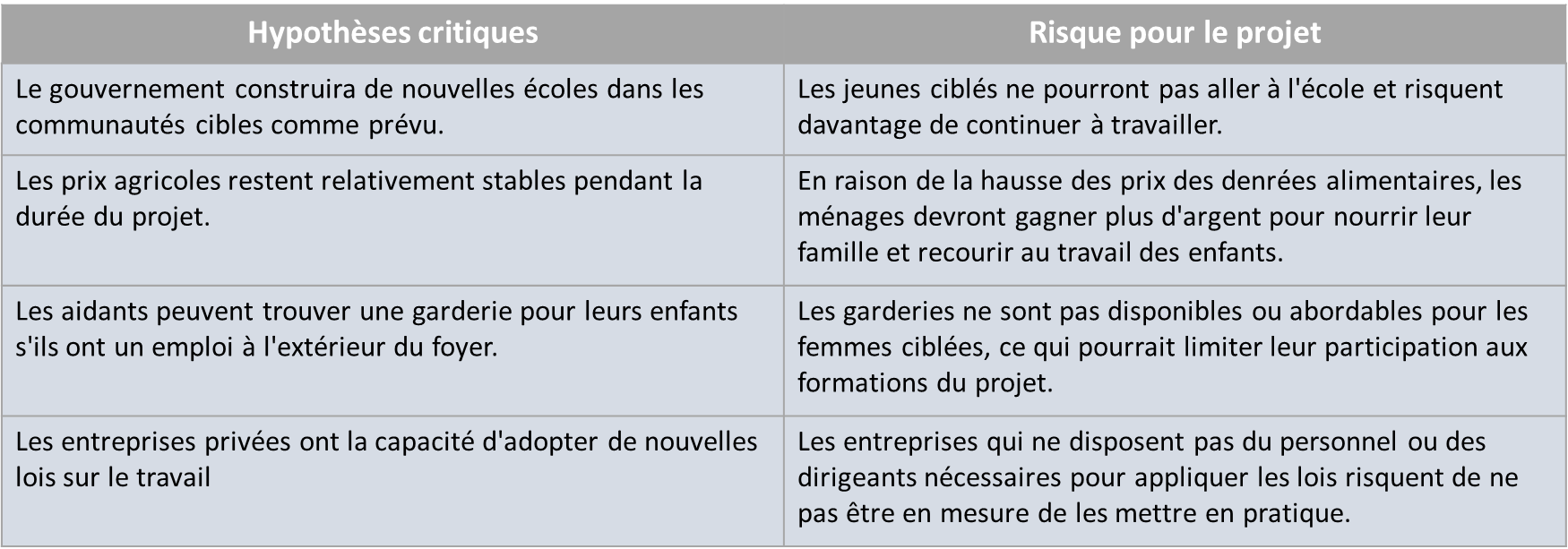 Can the project be designed to mitigate these risks?
Are any of these killer assumptions?
https://www.dol.gov/agencies/ilab                                                                 Office of Child Labor, Forced Labor, and Human Trafficking                                                                                    @ILAB_DOL
[Speaker Notes: Passons maintenant en revue quelques exemples d'hypothèses critiques et les risques qu'elles pourraient avoir sur le projet. 
La première hypothèse critique est que "le gouvernement construira de nouvelles écoles dans les communautés cibles comme prévu", le risque correspondant est que si le gouvernement ne les construit pas, alors les jeunes ne seront pas en mesure d'aller à l'école et s'ils ne peuvent pas aller à l'école, ils sont plus susceptibles de continuer à être impliqués dans le travail des enfants.
La deuxième hypothèse est que les prix agricoles resteront relativement stables pendant la durée du projet.  Si ce n'est pas le cas, le risque est que les prix des aliments augmentent et que les ménages ciblés aient besoin que leurs enfants apportent un revenu pour les aider à payer leur nourriture. 
Examinons-en un autre... L'hypothèse est que les personnes qui s'occupent des enfants peuvent trouver une garderie pour leurs enfants si on leur propose un emploi à l'extérieur du foyer.  Si cette hypothèse ne se vérifie pas, les femmes peuvent ne pas participer à la formation du projet et ne pas chercher un emploi, ce qui pourrait accroître le recours au travail des enfants.
Une fois que la liste des hypothèses et des risques critiques est établie, il faut se poser la question suivante :
Le projet peut-il être conçu pour atténuer ces risques ?
Certaines de ces hypothèses sont-elles fatales ?
S'il s'agit d'hypothèses fatales et qu'elles ne peuvent être atténuées, faut-il revoir certains aspects du projet ?]
Hypothèses et risques sur la chaîne de résultats
Le projet peut-il être conçu différemment pour atténuer ces risques ?
Réduction des incidences des violations du travail dans les communautés ciblées
Hypothèse : Les entreprises privées ont la capacité d'effectuer des changements
Risque : en raison du manque de capacité, les entreprises ne mettront pas en œuvre les changements nécessaire
Amélioration de l'application de la législation du travail par les inspecteurs du gouvernement dans les communautés ciblées.
Hypothèse : Le gouvernement dispose du personnel nécessaire pour effectuer le nombre d'inspections requis.
Risque : En raison du manque de personnel, les affaires ne seront pas inspectées.
Amélioration des connaissances des inspecteurs du travail du gouvernement dans les communautés ciblées.
https://www.dol.gov/agencies/ilab                                                                 Office of Child Labor, Forced Labor, and Human Trafficking                                                                                    @ILAB_DOL
[Speaker Notes: Il est important d'examiner les Hypothèses critiques et les risques à différents niveaux de la chaîne de résultats.  Regardons l'exemple à l'écran :

En travaillant de bas en haut, la logique est que si...." Amélioration des connaissances des inspecteurs du travail du gouvernement dans les communautés ciblées" alors il y aura "Amélioration de l'application des lois du travail par les inspecteurs du gouvernement dans les communautés ciblées". 
Cependant, il y a une hypothèse selon laquelle le gouvernement dispose du personnel nécessaire pour mener le nombre d'inspections requis. Le risque est que si l'hypothèse selon laquelle il y a suffisamment d'inspecteurs ne se vérifie pas, les entreprises ne seront pas inspectées. 
Maintenant, si l'on regarde le niveau suivant, S'il y a " Une meilleure application des lois du travail par les inspecteurs du gouvernement dans les communautés ciblées ", alors nous pourrions espérer voir " Une réduction des incidences des violations du travail dans les communautés ciblées ". 
Cependant, la logique suppose que "les entreprises privées ont la capacité d'apporter des changements." Si ce n'est pas le cas, le risque est que les entreprises ne mettent pas en œuvre les changements nécessaires. Si elles ne font pas les changements nécessaires, il est peu probable qu'il y ait une réduction des violations du travail. 

Si l'une de ces hypothèses est une "hypothèse fatale", c'est-à-dire qu'il y a une forte probabilité qu'elle ne se réalise pas, il serait bon d'envisager des résultats et des activités supplémentaires pour s'assurer que ces hypothèses et ces risques sont pris en compte par le projet.]
Cartographie des activités
67
[Speaker Notes: Nous allons maintenant aborder la cartographie des activités]
Cartographie des activités
La cartographie des activités aligne les activités planifiées du projet avec les résultats associés.  

Elle garantit que la théorie du changement du projet comporte le bon ensemble d'activités planifiées.

La cartographie des activités/résultats est une composante obligatoire du CMEP.
https://www.dol.gov/agencies/ilab                                                                 Office of Child Labor, Forced Labor, and Human Trafficking                                                                                    @ILAB_DOL
[Speaker Notes: La cartographie des activités aligne les activités planifiées d'un projet avec les résultats associés dans le cadre de résultats.
La cartographie des activités permet de s'assurer que les activités planifiées par le projet soutiendront adéquatement la stratégie.
La cartographie des activités et des résultats est une exigence du Plan global de suivi et d'évaluation (CMEP) du bénéficiaire de la subvention.]
Activités du projet :  Alignement
Tous les projets et activités sont-ils en phase avec tous les résultats ?
?
?
Activité 3
Activité 1
Activité 2
Activité 4
Activité 5
Activité 6
Activité 7
Activité 8
Activité 9
https://www.dol.gov/agencies/ilab                                                                 Office of Child Labor, Forced Labor, and Human Trafficking                                                                                    @ILAB_DOL
[Speaker Notes: Un des objectifs de la cartographie des activités est de s'assurer que toutes les activités planifiées s'alignent sur au moins un résultat.  Comme le montre le diagramme, deux activités planifiées (8 et 9) ne correspondent à aucun des résultats.

 Si les activités ne sont pas alignées sur un résultat, elles ne contribueront pas directement à votre stratégie. Il est fort possible que ces activités ne soient pas nécessaires.]
Activités du projet : Suffisance
Tous les résultats du RF sont-ils soutenus par un nombre suffisant d'activités pour être atteints ?
Activité 3
Activité 1
Activité 2
Activité 4
Activité 5
???
https://www.dol.gov/agencies/ilab                                                                 Office of Child Labor, Forced Labor, and Human Trafficking                                                                                    @ILAB_DOL
[Speaker Notes: La cartographie des activités permet également de s'assurer que vous avez suffisamment d'activités pour mener la stratégie du projet.  Les bénéficiaires doivent s'assurer que tous les résultats de niveau inférieur sont soutenus par des activités de projet. 
Dans cet exemple, la cartographie des activités révèle qu'il existe un résultat de niveau inférieur sans aucune activité associée.  Des activités supplémentaires sont probablement nécessaires pour soutenir ce résultat.

Souvent, plusieurs activités peuvent être nécessaires pour atteindre un seul résultat et dans certains cas, une seule activité peut contribuer à plus d'un résultat. Dans notre exemple, nous voyons que l'activité 3 contribue à deux résultats différents.]
Cartographie des activités : Modèles du CMEP.
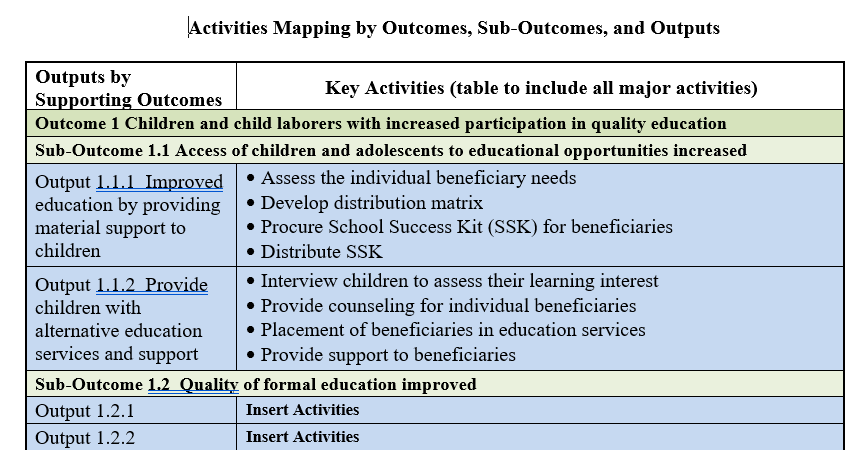 https://www.dol.gov/agencies/ilab                                                                 Office of Child Labor, Forced Labor, and Human Trafficking                                                                                    @ILAB_DOL
[Speaker Notes: Cette diapositive montre un exemple de cartographie des activités pour un projet utilisant le modèle du CMEP. 
La cartographie des activités se fait sous forme de tableau, avec les résultats dans la première colonne et les activités dans la colonne de droite correspondante.]
Révision d'un cadre de résultats
72
[Speaker Notes: L’ILAB examinera les cadres de résultats des projets des bénéficiaires pour s'assurer qu'ils sont solides. Il est important de comprendre ce que l'ILAB recherchera et comment vous devez examiner la qualité de votre propre cadre de résultats.]
Examen d'un cadre de résultats
Le récit/graphique est-il facile à comprendre et communique-t-il clairement les résultats à atteindre et la théorie du changement ?
Les résultats sont-ils clairs, unidimensionnels, uni-niveaux et précis ?
C'est clair ?
Est-il adéquat ?
Explique-t-il en détail COMMENT et POURQUOI le changement aura lieu ?
Le RF comporte-t-il des hypothèses critiques ?
Est-ce plausible ?
Le chemin vers l'objectif a-t-il un sens et est-il possible ? 
Existe-t-il des relations causales et logiques claires entre les différents niveaux de résultats ?
L'objectif de haut niveau du projet est-il réalisable au cours de la période du projet (par exemple, 5 ans) ?
Les résultats sont-ils réalisables sur la base des activités, du financement et du calendrier ?
Est-ce faisable ?
Est-il mesurable ?
Chacun de ces résultats peut-il être mesuré ?
https://www.dol.gov/agencies/ilab                                                                 Office of Child Labor, Forced Labor, and Human Trafficking                                                                                    @ILAB_DOL
[Speaker Notes: Voici une liste de contrôle que vous pouvez utiliser pour réviser votre projet de cadre de résultats afin de vous assurer qu'il répond à tous les critères clés d'un bon cadre.
À gauche, des questions de haut niveau. À droite, des questions plus spécifiques pour guider l'examen.
Le cadre est-il clair ?  -- Le RF est-il clair et facile à lire ?  Le graphique et le récit expliquent-ils la théorie du changement et les résultats à atteindre ?

Est-il adéquat ?  Le RF est-il complet avec tous les résultats nécessaires pour atteindre l'objectif du projet ?  Les hypothèses critiques sont-elles énumérées ?

Est-il plausible ?  Les cheminements/chaînes causales ont-ils un sens ?  Est-il possible d'atteindre l'objectif du projet en se basant sur la logique ?  Les relations de cause à effet sont-elles claires, sans grands sauts de cause à effet ?

Est-il faisable ?  L'objectif du projet est-il réalisable pendant la durée de vie du projet ?  Les résultats sont-ils réalisables sur la base des activités, du financement et du calendrier prévus ?

Est-il mesurable ? Chacun des résultats peut-il être mesuré ? Les résultats sont-ils clairs et sans ambiguïté de sorte qu'ils puissent être mesurés ?
L'examen de votre cadre de résultats par rapport à ces questions vous aidera à garantir la qualité du RF.]
Exercice: Examiner un cadre de résultats
Objectif au niveau du projet : Réduction du travail des enfants par l'amélioration des revenus des ménages, des pratiques du secteur privé et des politiques nationales.
Résultat 1 : Augmentation du revenu des ménages provenant d'une source de travail non infantile
Résultat 2 :  Amélioration des pratiques commerciales des acteurs du secteur privé pour protéger contre le travail des enfants.
Résultat 3 : Amélioration des politiques nationales
(Sous) résultat 2.1 : Amélioration des capacités des acteurs du secteur privé afin de modifier leurs pratiques commerciales
(Sous) résultat 3.2 : Amélioration du leadership des responsables gouvernementaux pour améliorer les politiques sur le travail des enfants
(Sous) résultat 3.1 : Plaidoyer accru des parties prenantes pour les politiques relatives au travail des enfants.
(Sous) résultat 1.1 : 
Former les membres du ménage
(Sous) résultat 2.1.1 : Amélioration de la sensibilisation des acteurs du secteur privé au problème du travail des enfants
(Sous) résultat 2.1.1 : Amélioration de la sensibilisation des acteurs du secteur privé au problème des pires formes de travail des enfants
https://www.dol.gov/agencies/ilab                                                                 Office of Child Labor, Forced Labor, and Human Trafficking                                                                                    @ILAB_DOL
[Speaker Notes: Prenons le temps de faire un exercice d'examen d'un cadre de résultats.
Il y a 6 erreurs dans le FR présenté sur cette diapositive. 
Mettez l'enregistrement en pause et écrivez sur une feuille de papier les sept erreurs si vous pouvez toutes les trouver.  Il peut s'agir de problèmes liés aux énoncés de résultats ainsi qu'à la logique.

Une fois que vous avez terminé, appuyez sur l'enregistrement pour obtenir les réponses.]
Exercice : Réponse
Pas uni-niveau
Un manque de logique !
Objectif au niveau du projet : Réduction du travail des enfants par l'amélioration des revenus des ménages, des pratiques du secteur privé et des politiques nationales.
Vague. Quelles politiques ?
Résultat 1: Augmentation du revenu des ménages provenant d'une source de travail non infantile
Résultat 2: Amélioration des pratiques commerciales des acteurs du secteur privé pour protéger contre le travail des enfants
Résultat 3: Amélioration des politiques nationales
(Sous) résultat 2.1: Amélioration des capacités des acteurs du secteur privé afin de modifier leurs pratiques commerciales
(Sous) résultat 3.2: Amélioration du leadership des responsables gouvernementaux pour améliorer les politiques sur le travail des enfants
(Sous) résultat 3.1: Plaidoyer accru des parties prenantes pour les politiques relatives au travail des enfants.
(Sous) résultat 1.1: Former les membres du ménage
(Sous) résultat 2.1.1: Amélioration de la sensibilisation des acteurs du secteur privé au problème du travail des enfants
(Sous) résultat 2.1.2: Amélioration de la sensibilisation des acteurs du secteur privé au problème des pires formes de travail des enfants
Processus/activité - et non pas résultat !
Le leadership est difficile à mesurer.
Catégorique
https://www.dol.gov/agencies/ilab                                                                 Office of Child Labor, Forced Labor, and Human Trafficking                                                                                    @ILAB_DOL
[Speaker Notes: Les 6 erreurs sont dans les cases. 
1. Il existe un écart causal entre le résultat 1 et le sous résultat 1.1.  Il y a probablement un ou plusieurs résultats dans la chaîne de causalité entre les membres du ménage formés et l'augmentation du revenu du ménage provenant de sources autres que le travail des enfants. 
2. Sous-résultat 1.1. Former les membres du ménage est une activité.  Le résultat souhaité serait l'augmentation des connaissances et des compétences des membres du ménage.
3. Les sous-résultats 2.1.1 et 2.1.2 sont des catégories du sous-résultat 2.1.
4.  L'objectif du projet n'est pas uni-niveau.  Il inclut l'objectif de réduction du travail des enfants ainsi que chacun des résultats. 
5.  Le résultat 3 est vague en termes d'amélioration des politiques.  
6.  Le sous-résultat 3.2 est difficile à mesurer.  Le leadership est conceptuellement facile à comprendre mais difficile à mesurer.]
Développer la narration
76
[Speaker Notes: En plus du graphique du cadre de résultats, il est également important de développer une narration pour expliquer la théorie du changement et fournir plus de détails sur les résultats spécifiques.]
Objectif de la narration de la RF
Possibilité d'expliquer plus en détail la théorie du changement du projet.
Possibilité d'expliquer la signification et l'intention derrière chaque résultat.
Possibilité d'expliquer comment le cadre a été élaboré et qui y a participé (l’ILAB, bénéficiaire, partenaires, etc.).
Possibilité de fournir des détails supplémentaires qui contribueront à la sélection des indicateurs de performance.
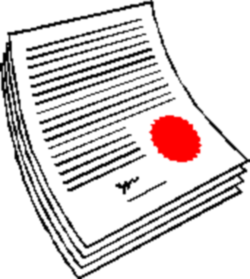 https://www.dol.gov/agencies/ilab                                                                 Office of Child Labor, Forced Labor, and Human Trafficking                                                                                    @ILAB_DOL
[Speaker Notes: Nous avons passé beaucoup de temps à parler du cadre visuel des résultats, mais il est également important de développer un récit d'accompagnement. Il s'agit d'une partie obligatoire du CMEP et d'un outil utile pour communiquer les détails de la théorie du changement aux partenaires ou autres parties prenantes. 
La narration donne l'occasion de
d'expliquer la théorie du changement du projet de manière plus détaillée
Expliquer la signification et l'intention derrière chaque résultat
d'expliquer comment le cadre a été développé et qui y a participé (ILAB, bénéficiaire, partenaires, etc.).
Il fournit également des informations contextuelles importantes sur les résultats, qui sont utiles pour sélectionner les indicateurs de performance.]
Composantes de la narration de la RF
Pour chaque résultat :
Brève description du résultat
Clarifiez les termes ambigus ou imprécis (par exemple, capacité, accès, écoles) - fournissez des exemples illustratifs si nécessaire.
Expliquez pourquoi le résultat est important/le problème actuel qu'il permettra de résoudre.
Ne vous contentez pas d'expliquer les activités qui soutiendront le résultat.
https://www.dol.gov/agencies/ilab                                                                 Office of Child Labor, Forced Labor, and Human Trafficking                                                                                    @ILAB_DOL
[Speaker Notes: Pour chaque résultat, la narration doit inclure :
Une brève description du résultat.
Clarifiez tous les termes ambigus ou imprécis et fournissez des exemples illustratifs si nécessaire.  Par exemple, si un résultat utilise des termes quelque peu vagues comme "capacité" et "accès", la narration peut expliquer ce que l'on entend par ces termes. 
L'exposé peut expliquer pourquoi un résultat est important/le problème actuel qu'il va résoudre. Il peut fournir la justification de la décision de l'équipe d'inclure le résultat dans la théorie du changement. Par exemple, la narration peut expliquer pourquoi un résultat concernant le changement d'attitude des ménages cibles était essentiel pour produire le changement souhaité.
Un dernier point... il est également important de ne pas simplement expliquer les activités qui soutiendront chaque résultat.  C'est une erreur fréquente dans les récits de RF.]
Narration RF : Exemple
Résultat 1 : amélioration de la capacité des organisations de la société civile (CSO) à documenter le travail des enfants et le travail forcé.

Quelles capacités (compétences, technologies, procédures) doivent être développées ? 
Toutes les CSO ou un groupe ciblé ? 
Pourquoi ce résultat est-il important ? Quelles sont les capacités actuelles des CSO ?
https://www.dol.gov/agencies/ilab                                                                 Office of Child Labor, Forced Labor, and Human Trafficking                                                                                    @ILAB_DOL
[Speaker Notes: Lorsque vous essayez de développer votre narration, pensez aux informations importantes sur le résultat qu'il serait important de documenter. Prenons un exemple d'informations narratives à inclure pour le résultat "Amélioration de la capacité des organisations de la société civile à documenter le travail des enfants et le travail forcé".   
Expliquez la capacité spécifique dont a besoin l’CSO - c'est-à-dire les compétences du personnel, la technologie, les procédures, les outils.
S'il y a des organisations de la société civile spécifiques ou des types de CSO que le projet cherchera à améliorer.  Si c'est le cas, discutez-en dans le récit.
Pourquoi ce résultat est-il important ? Quelle est la capacité actuelle des CSO ?  Comment et pourquoi ce résultat aura-t-il un impact sur un résultat de plus haut niveau ?
L'inclusion de ce niveau de détail dans la narration de chaque résultat permet de mieux transmettre la logique du cadre, l'intention des résultats et, en fin de compte, de garantir une conception plus solide qui peut être suivie et faire l'objet de rapports.]
Exemple de narration
Résultat :  Changement d'attitude des ménages de tisserands à l'égard du travail des enfants. 
Parce que le travail des enfants est si répandu en Afghanistan, il n'est pas largement perçu comme mauvais ou nuisible. Le changement d'attitude au sein des familles de tisserands, des communautés et des dirigeants de l'industrie permettra de créer un environnement favorable dans lequel il sera plus acceptable pour une famille de modifier la façon dont ses enfants sont traités. Un changement d'attitude sera un facteur contribuant à la décision des ménages de retirer leurs enfants des métiers à tisser.
https://www.dol.gov/agencies/ilab                                                                 Office of Child Labor, Forced Labor, and Human Trafficking                                                                                    @ILAB_DOL
[Speaker Notes: Examinons un exemple de description narrative d'un résultat issu d'un projet réel sur le travail des enfants.  Le résultat à atteindre est un "Changement d'attitude des ménages de tisserands à l'égard du travail des enfants".
La description explique le problème que le résultat vise à résoudre, à savoir l'opinion largement répandue selon laquelle le travail des enfants n'est ni mauvais ni nuisible.   Elle décrit également pourquoi ce résultat est important pour la stratégie et pourquoi il contribuera à l'objectif du projet de retirer les enfants du travail dans le tissage de tapis.]
Conclusion
81
[Speaker Notes: Nous avons couvert beaucoup d'informations dans ce cours.  Nous conclurons par un résumé des concepts clés abordés dans ce cours.]
Résumé du cours - Cadres de résultats
Fondé sur une analyse et une recherche solides (par exemple, analyse du problème, analyse des parties prenantes, etc.)
Logique causale forte (si-alors)
Résultats nécessaires et suffisants pour atteindre l'objectif du projet.
Des énoncés de résultats bien rédigés (uni-niveau, unidimensionnel, précis, mesurable). 
Hypothèses critiques
Réaliste et réalisable
Narration pour compléter le visuel du RF
https://www.dol.gov/agencies/ilab                                                                 Office of Child Labor, Forced Labor, and Human Trafficking                                                                                    @ILAB_DOL
[Speaker Notes: Les cadres de résultats doivent être basés sur une analyse et une recherche solides, telles qu'une analyse des problèmes, une analyse de genre et une analyse des parties prenantes.
Le cadre doit avoir une forte logique causale "si-alors" sans grandes lacunes causales.
Tous les résultats doivent être à la fois nécessaires et suffisants.
Il doit comporter des énoncés de résultats bien rédigés, uni-niveau, unidimensionnels, précis et mesurables. En outre, les résultats doivent être énoncés comme un résultat ou une "affaire conclue", et non comme une activité ou un processus.  
Il doit inclure une liste d'hypothèses et de risques critiques. 
Le cadre doit être réaliste et réalisable (dans le délai et le budget fixés).
Enfin, le visuel du cadre de résultats doit être accompagné d'une description narrative.]
Ressources - RF et théorie du changement
Monitoring and Evaluation (M&E) Resource Guide for OCFT Projects: https://www.dol.gov/sites/dolgov/files/ILAB/MandE-Resource-Guide-for-OCFT-Projects-508-Compliant-Version.pdf 
USAID Technical Notes- Developing Results Frameworks: https://www.usaid.gov/sites/default/files/documents/1865/_508_RF_Technical_Note_Final_2013_0722.pdf 
“Designing a Results Framework For Achieving Results-A How to Guide,” World Bank: https://www.oecd.org/dac/peer-reviews/WB%202012%20designing%20results%20framework.pdf 
“How to Build a Theory of Change”: https://knowhow.ncvo.org.uk/how-to/how-to-build-a-theory-of-change
“Theory of Change Companion Guidance”: United Nations Development Group: https://unsdg.un.org/sites/default/files/UNDG-UNDAF-Companion-Pieces-7-Theory-of-Change.pdf
https://www.dol.gov/agencies/ilab                                                                 Office of Child Labor, Forced Labor, and Human Trafficking                                                                                    @ILAB_DOL
[Speaker Notes: Voici quelques ressources auxquelles vous pouvez accéder pour en savoir plus sur les cadres de résultats et les théories du changement. Elles comprennent : 
Le guide de ressources de M&E de l'ILAB pour les projets de l'OCFT, qui comprend un lien vers le modèle de cadre de résultats.
Note technique de l'USAID sur le développement de cadres de résultats.
Le guide de la Banque mondiale intitulé "How to Guide on Designing a Results Framework for Achieving Results". 
Et d'autres ressources.]
Ressources - Analyse
“Types of Business Analysis,” USAID, (include SWOT and Problem Tree): 597sah.pdf (usaid.gov)
“Problem Tree Analysis,” ODI: https://cdn.odi.org/media/documents/6461.pdf  
“Stakeholder Analysis Guidelines,” Kammi Schmeer: Divider1 (who.int)
“Technical Note, Stakeholder Analysis,” World Food Program (WFP): https://docs.wfp.org/api/documents/WFP-0000002694/download/
“WHO Gender Assessment Tool”: untitled (who.int)
“Gender Analysis,” European Institute for Gender Equality: Gender analysis (europa.eu)
Force Field Analysis, MindTools: Force Field Analysis - Decision-Making Skills from MindTools.com
SWOT Analysis, MindTools: SWOT Analysis Model and Examples - Strategy Skills (mindtools.com)
https://www.dol.gov/agencies/ilab                                                                 Office of Child Labor, Forced Labor, and Human Trafficking                                                                                    @ILAB_DOL
[Speaker Notes: En outre, voici une liste de ressources accessibles en ligne pour en savoir plus sur les types d'analyses abordées dans ce cours, telles que,
l'analyse de l'arbre à problèmes, 
l'analyse des parties prenantes, 
l'analyse de genre, 
l'analyse du champ de forces et 
l'analyse SWOT.]
MERCI
https://www.dol.gov/agencies/ilab                                                                 Office of Child Labor, Forced Labor, and Human Trafficking                                                                                    @ILAB_DOL
[Speaker Notes: Nous vous remercions de votre participation à ce cours.]